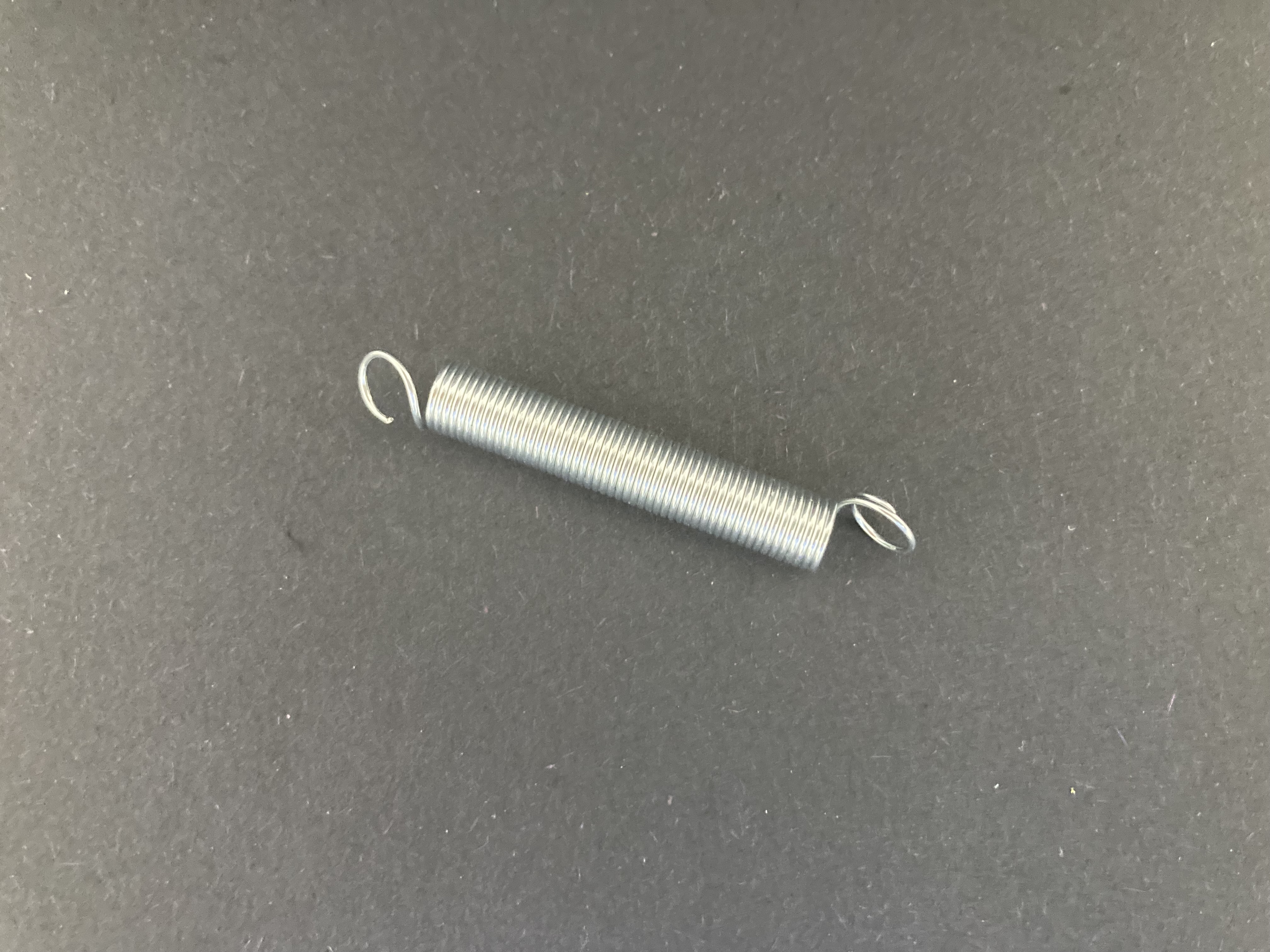 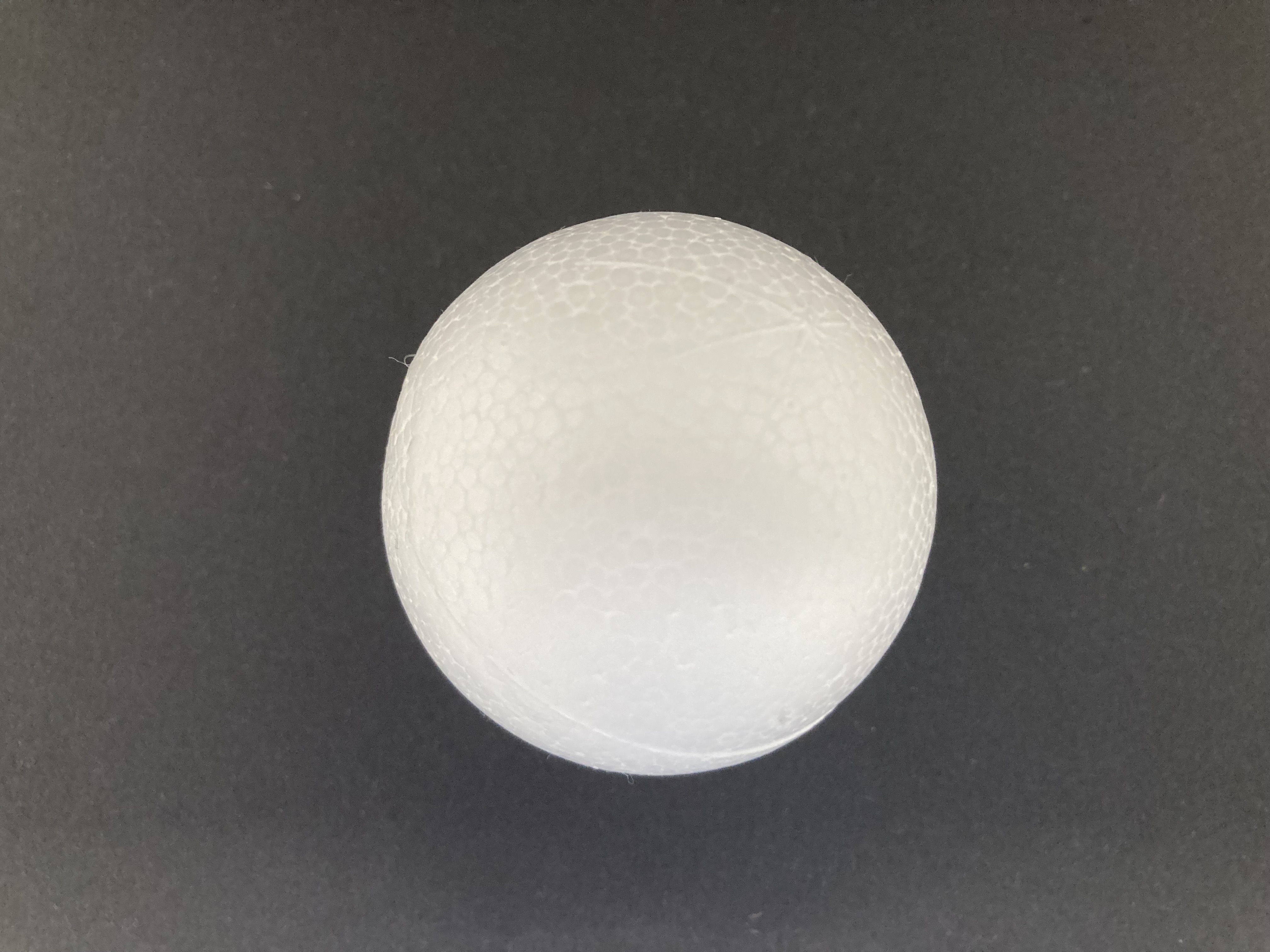 UN RESSORT
UNE BOULE EN FRIGOLITE
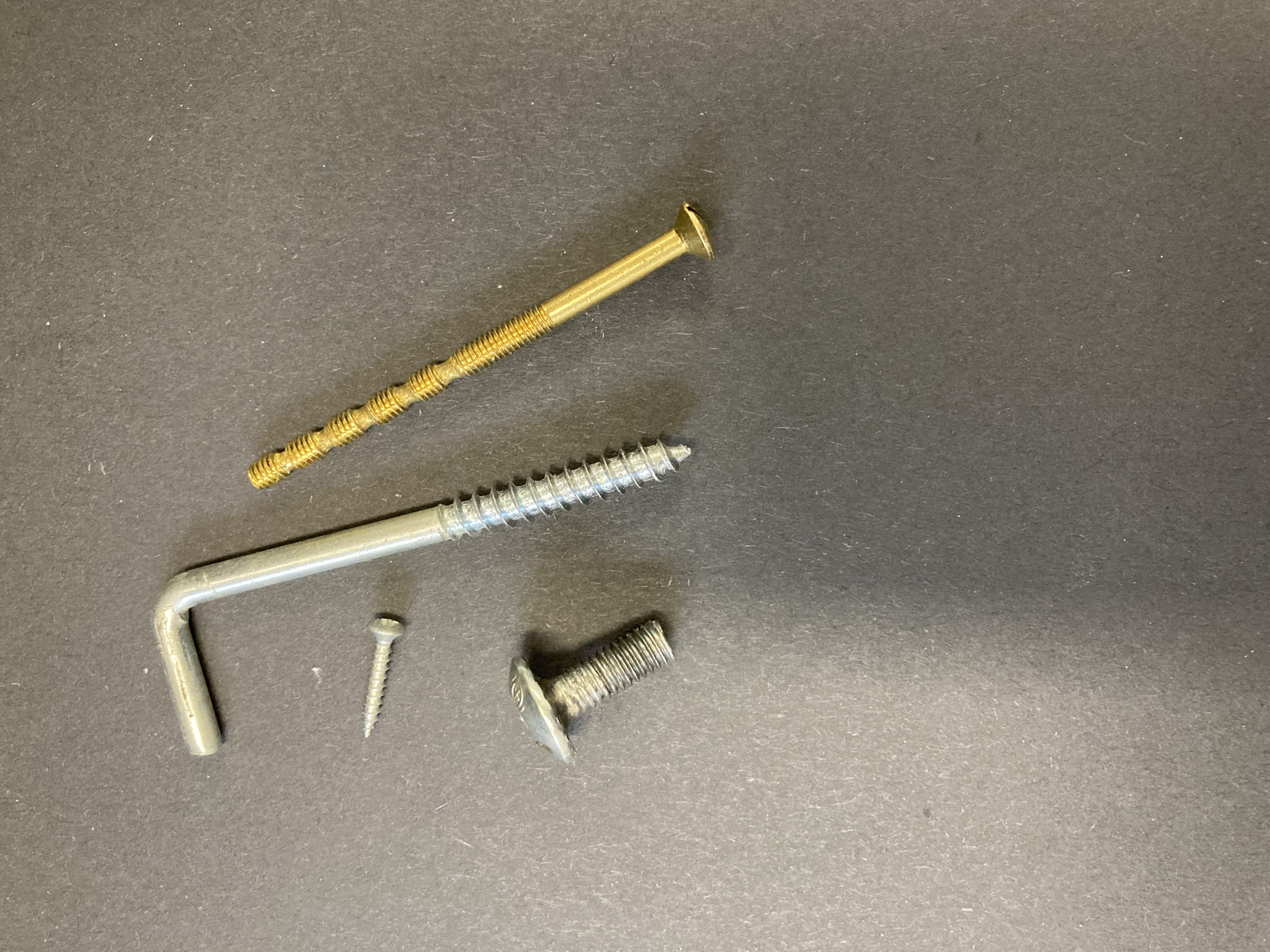 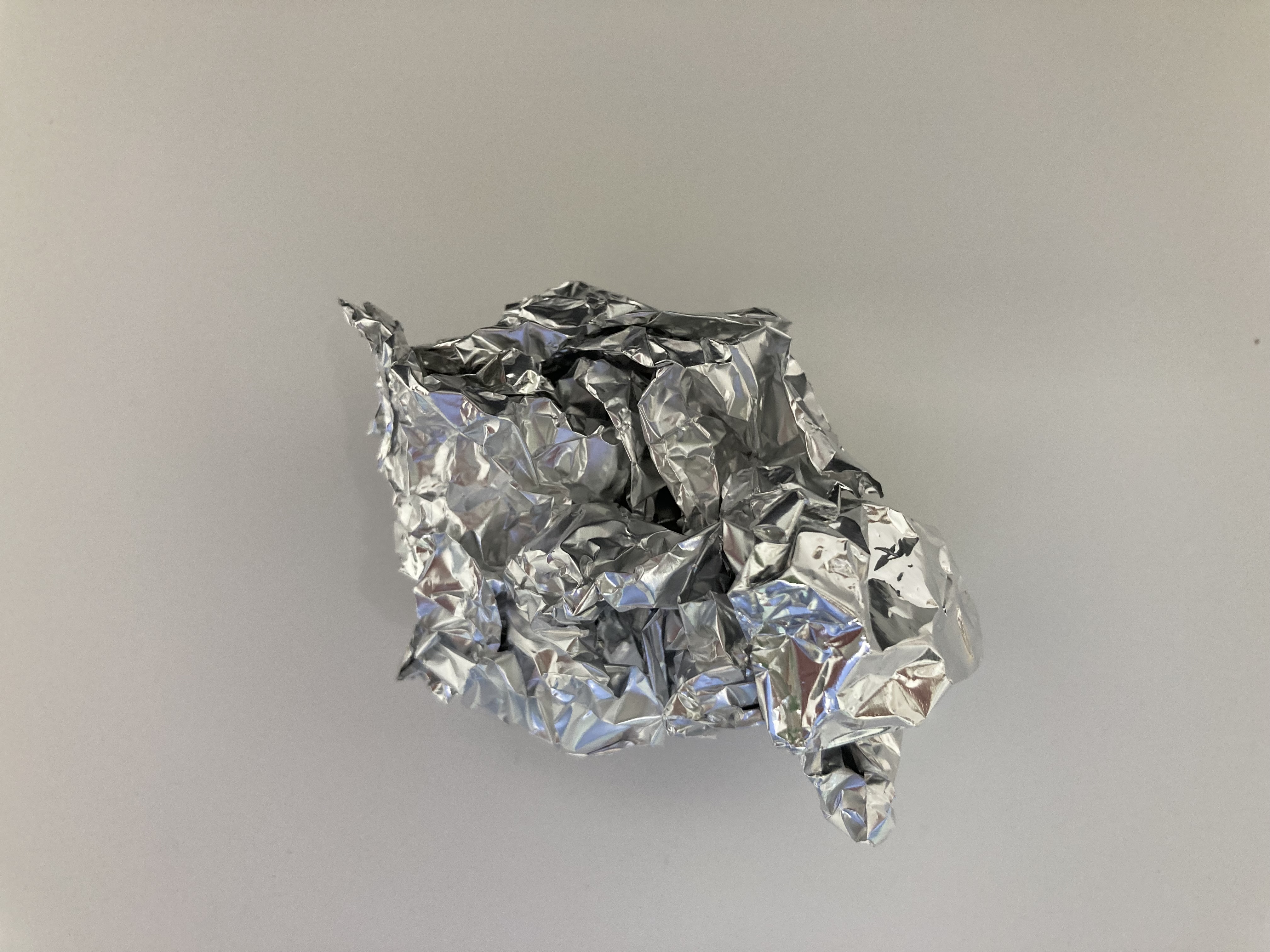 UNE FEUILLE D’ALUMINIUM
DES VIS
DES VIS
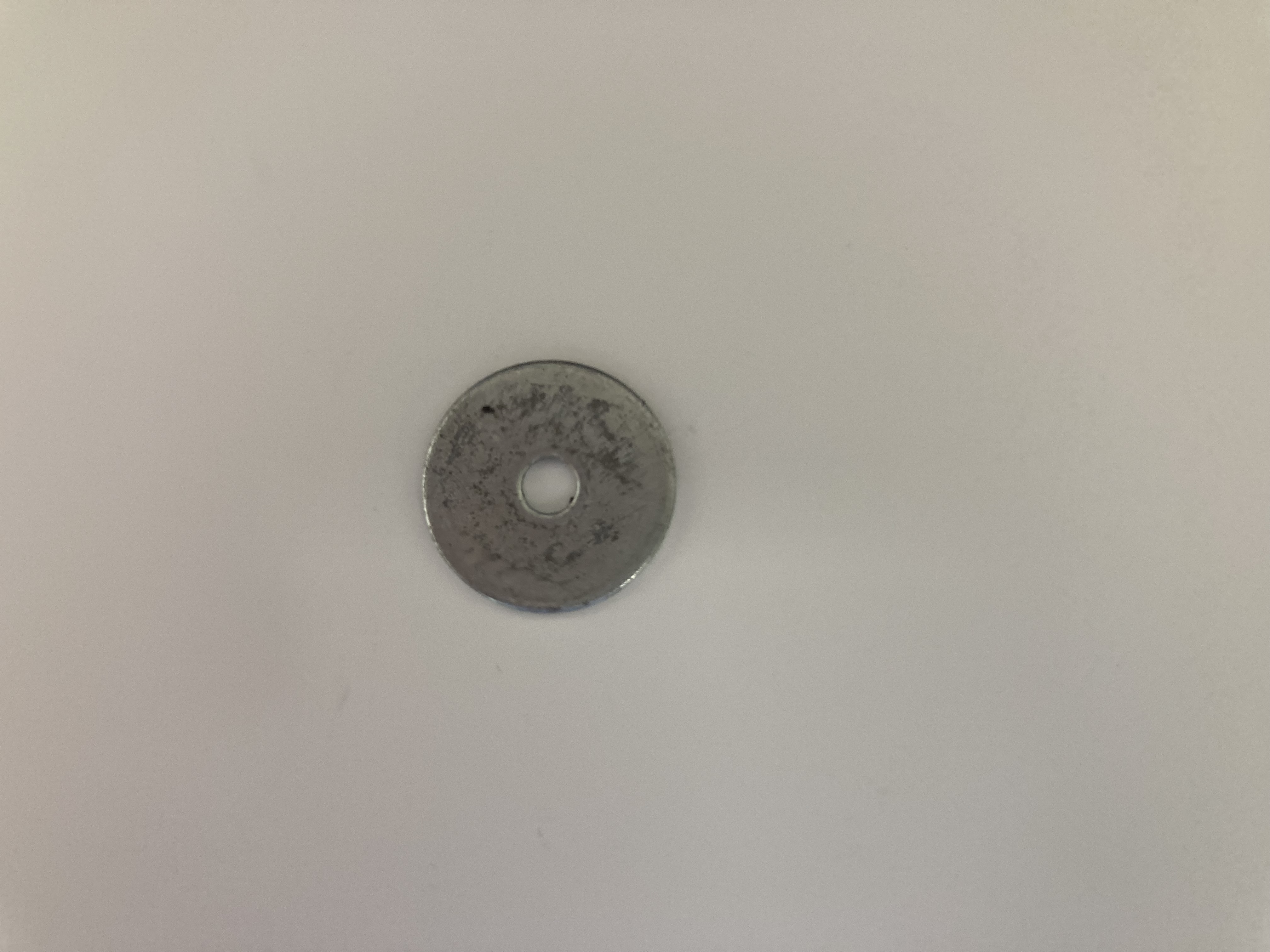 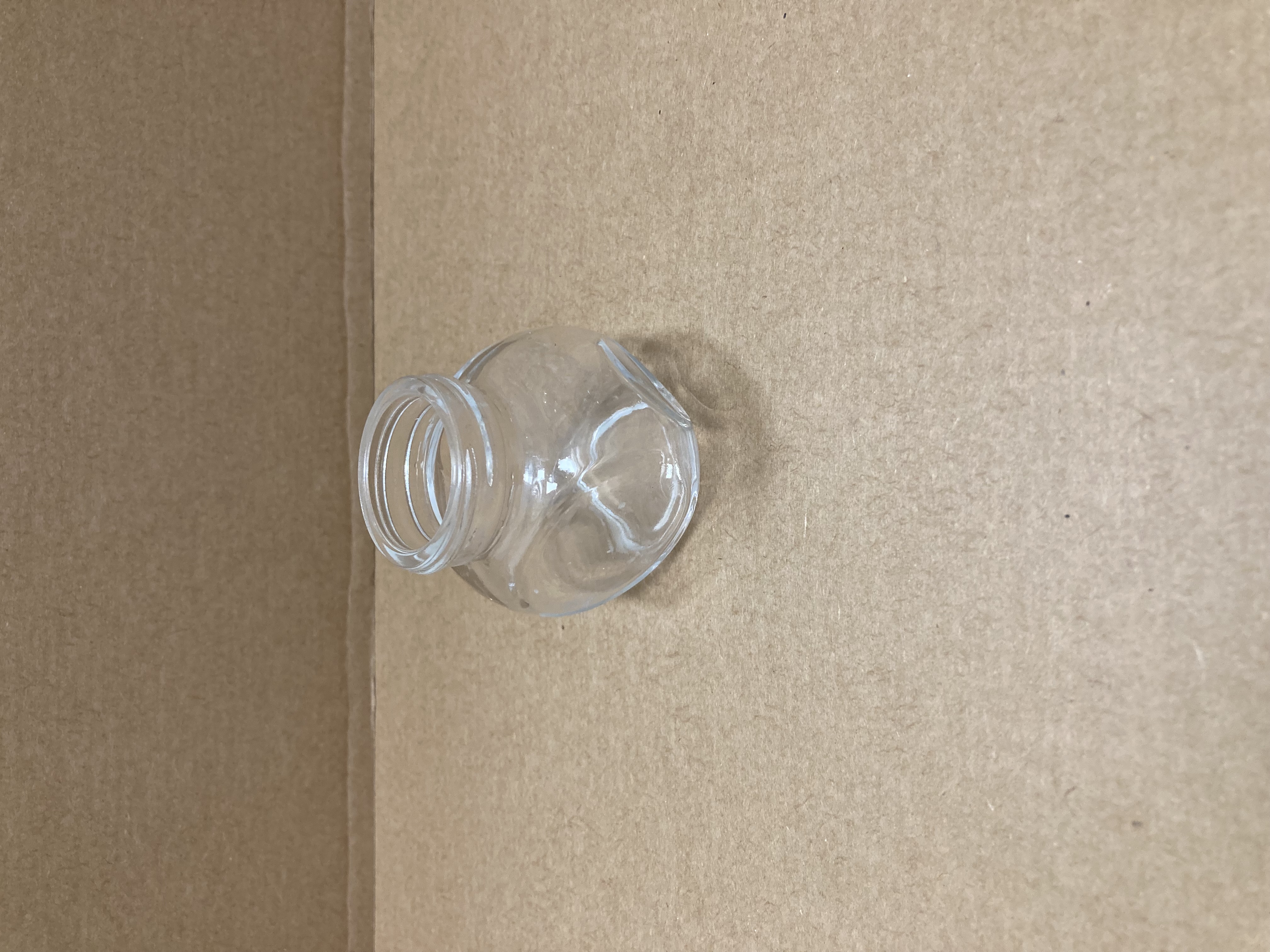 UNE RONDELLE MÉTALLIQUE
UN RÉCIPIENT EN VERRE
UNE POULIE
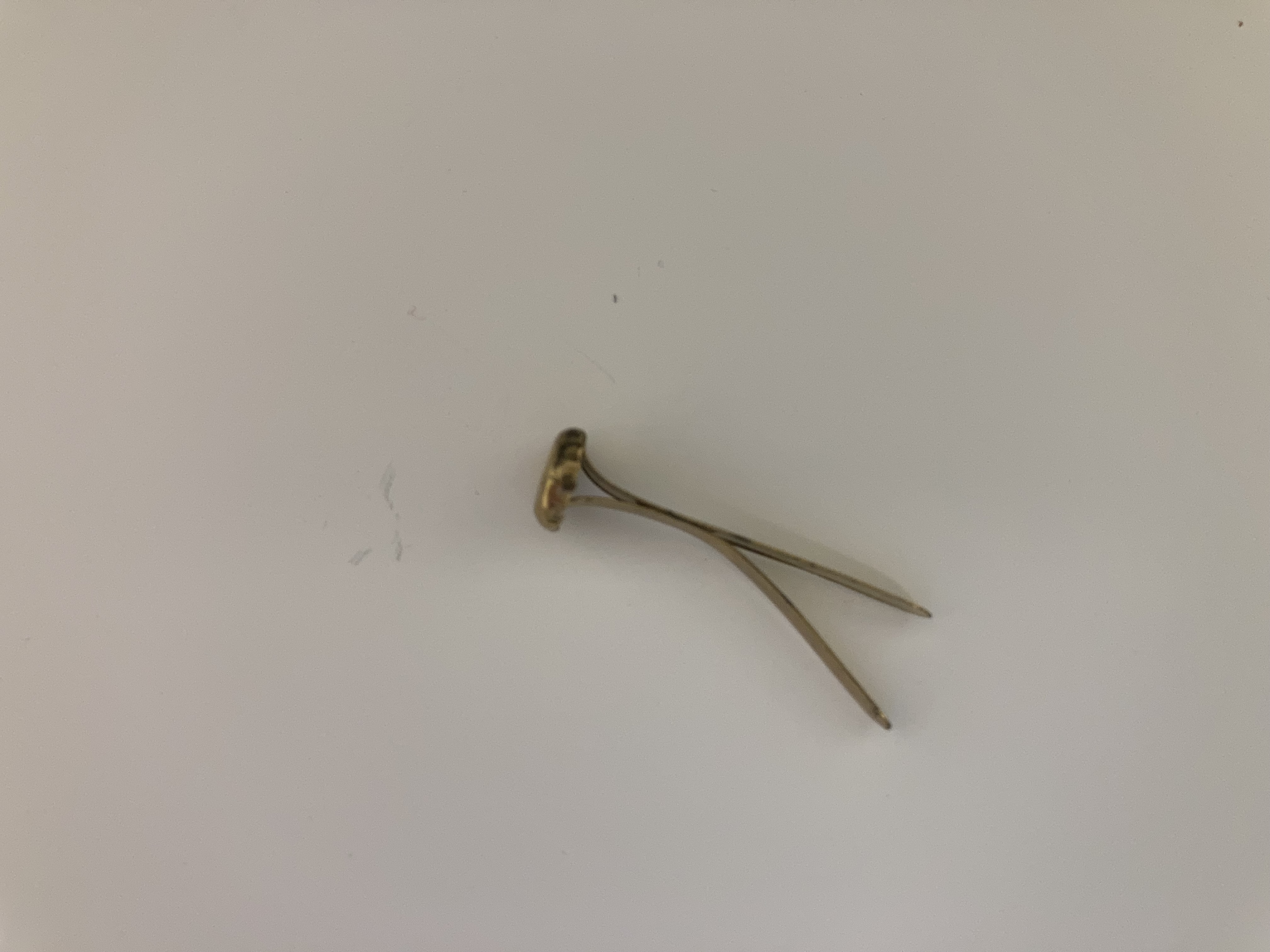 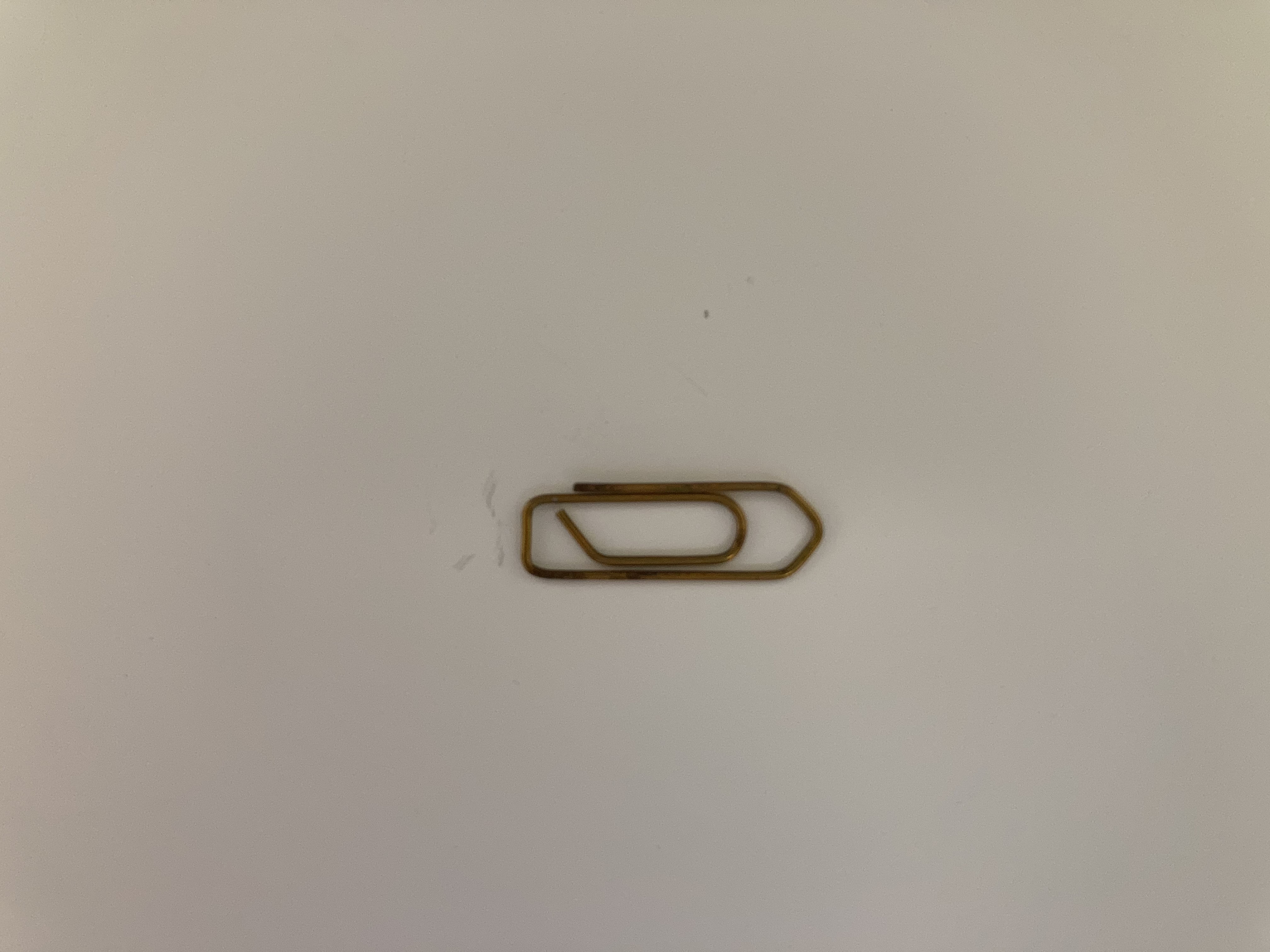 UN TROMBONE
UNE ATTACHE 
PARISIENNE
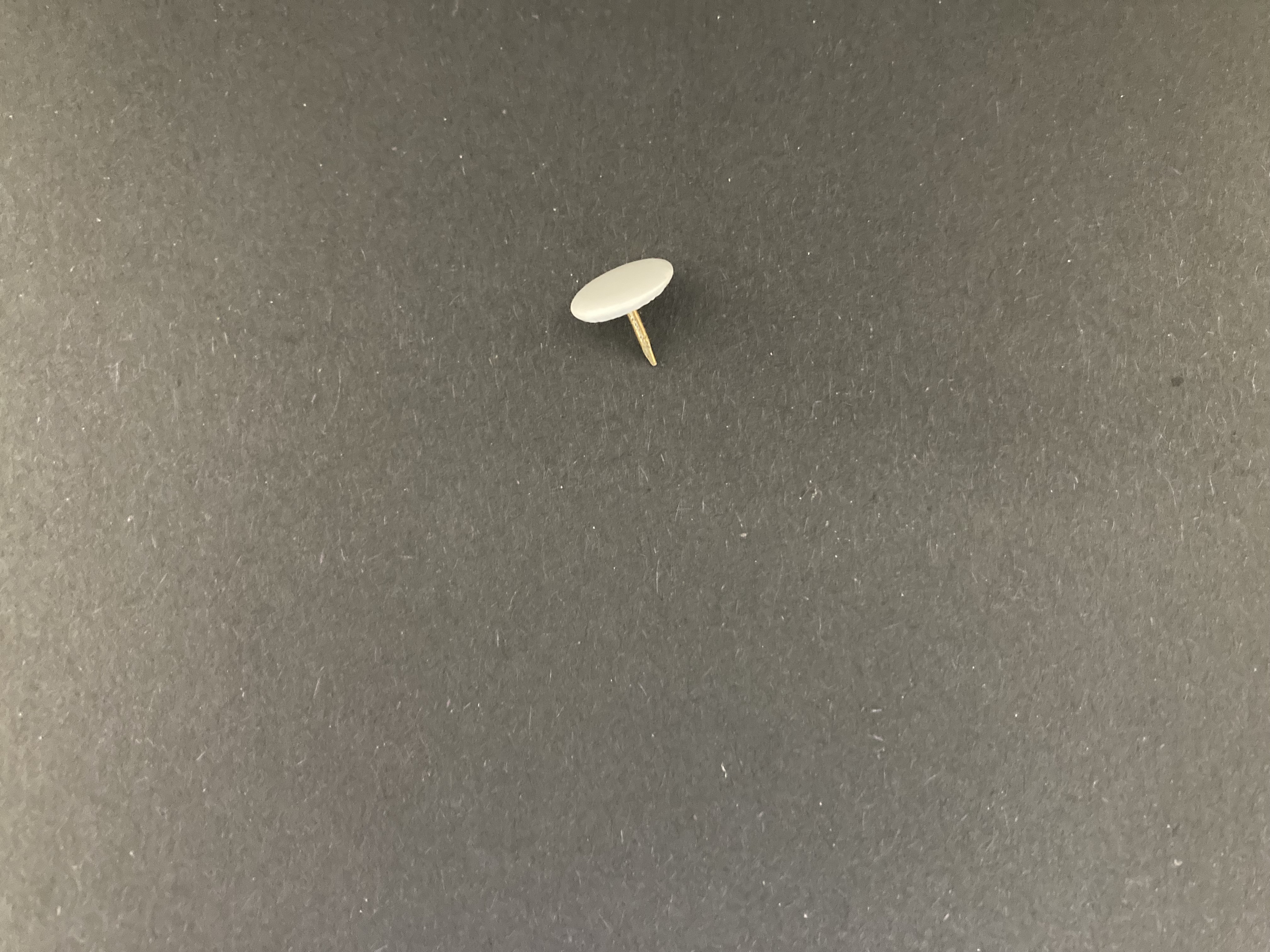 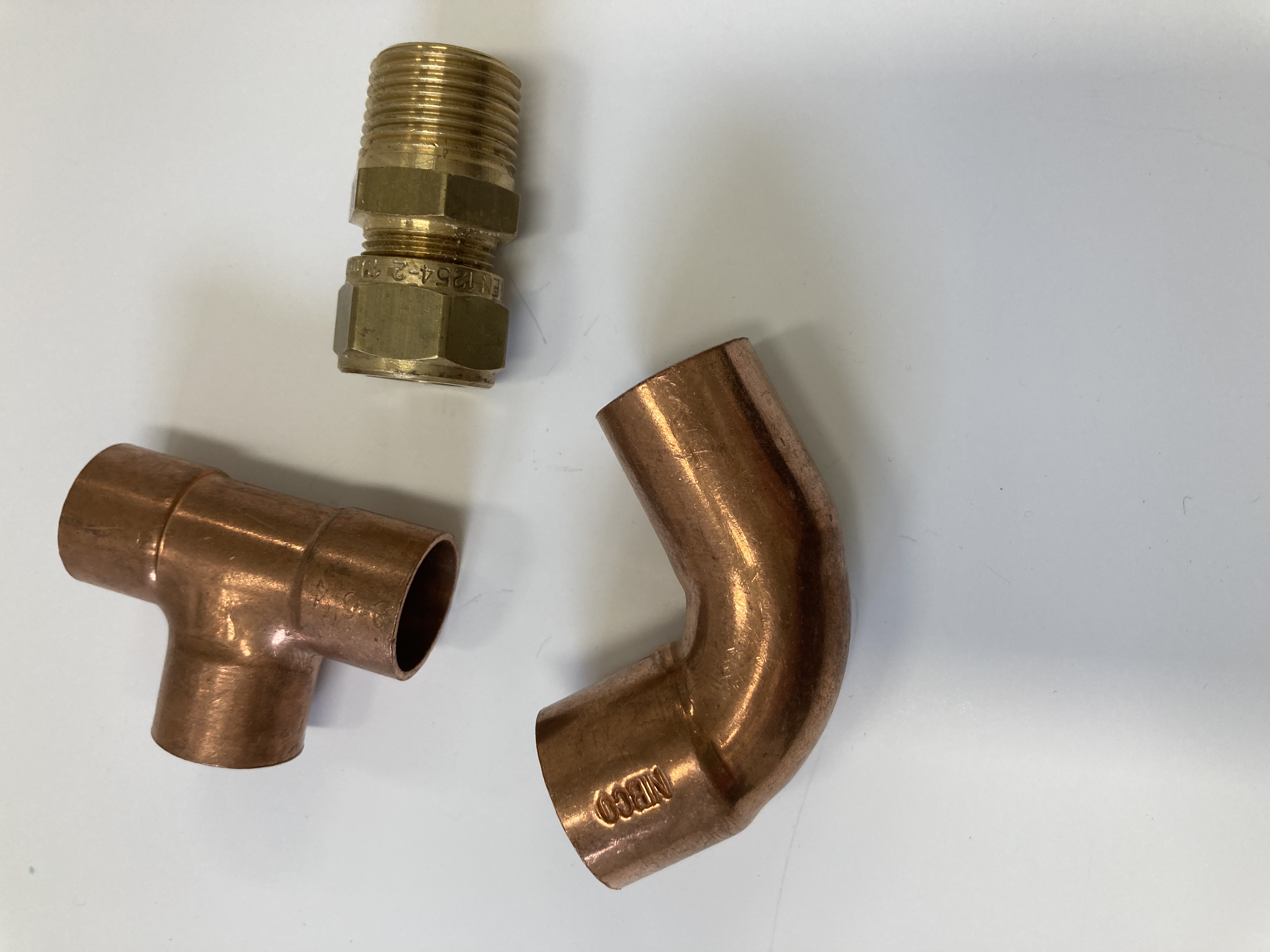 UNE PUNAISE
UNE PUNAISE
DES RACCORDS 
DE TUYAUX
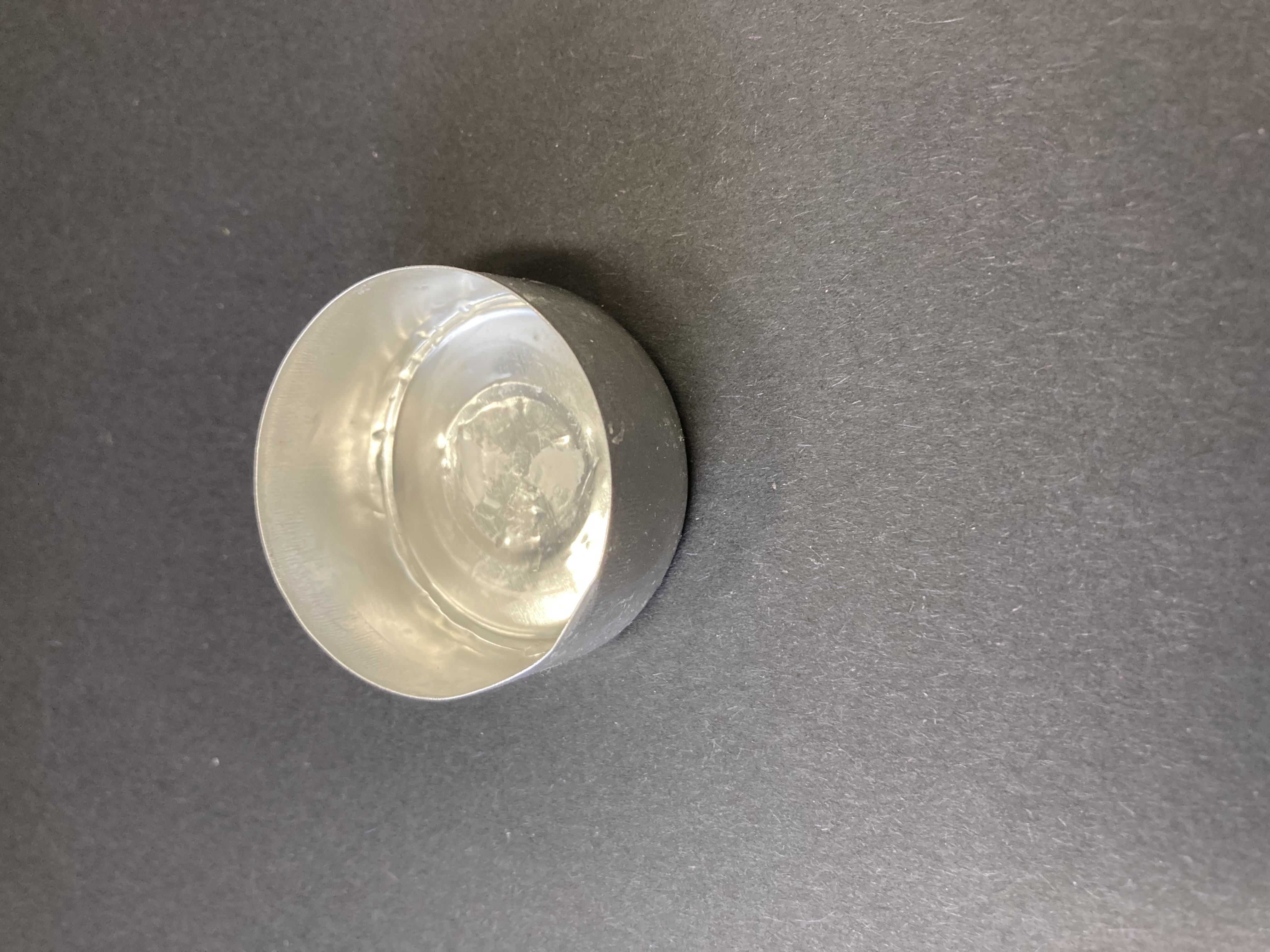 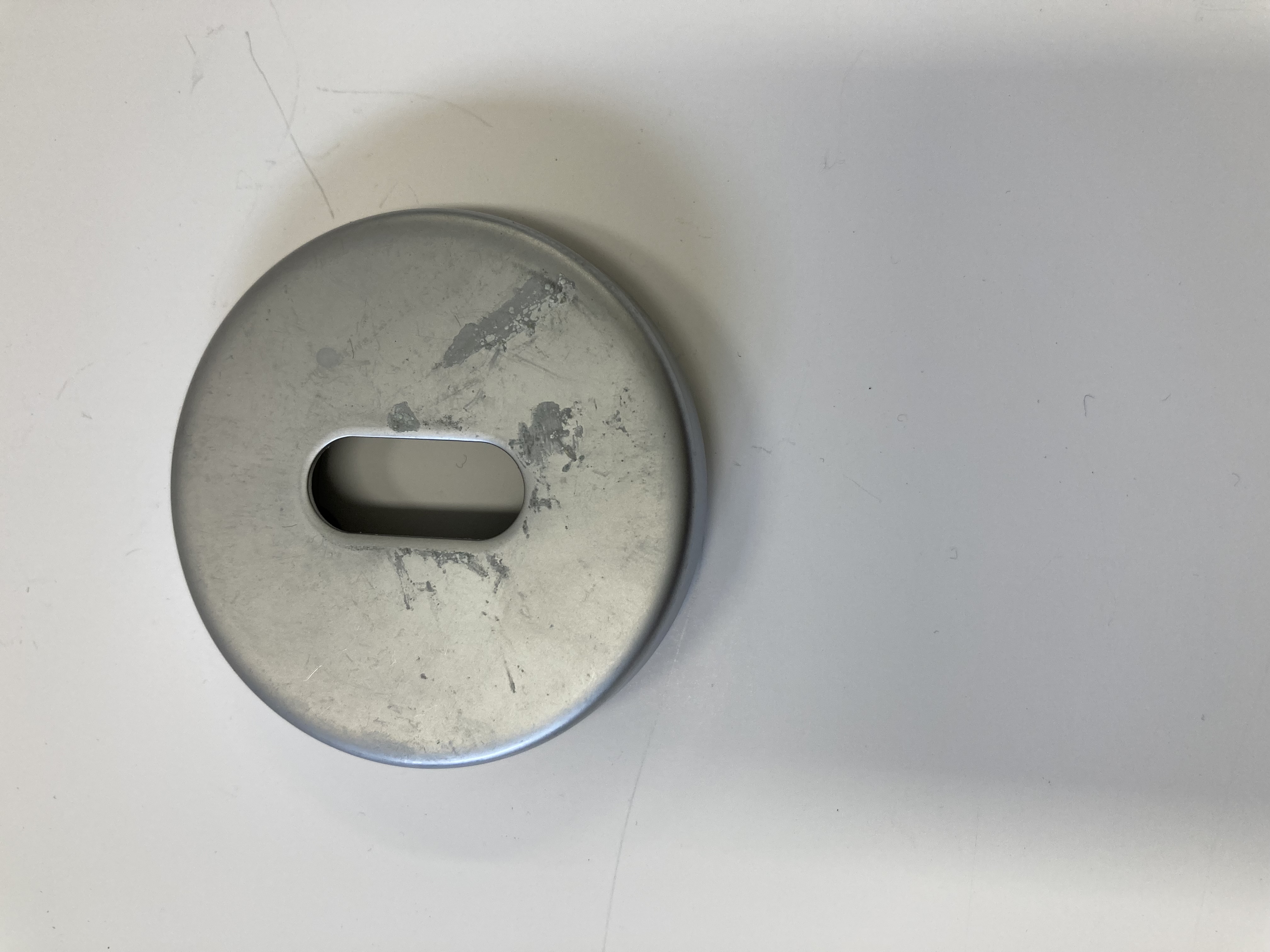 UNE COUPELLE
 DE BOUGIE
UN CACHE-SERRURE
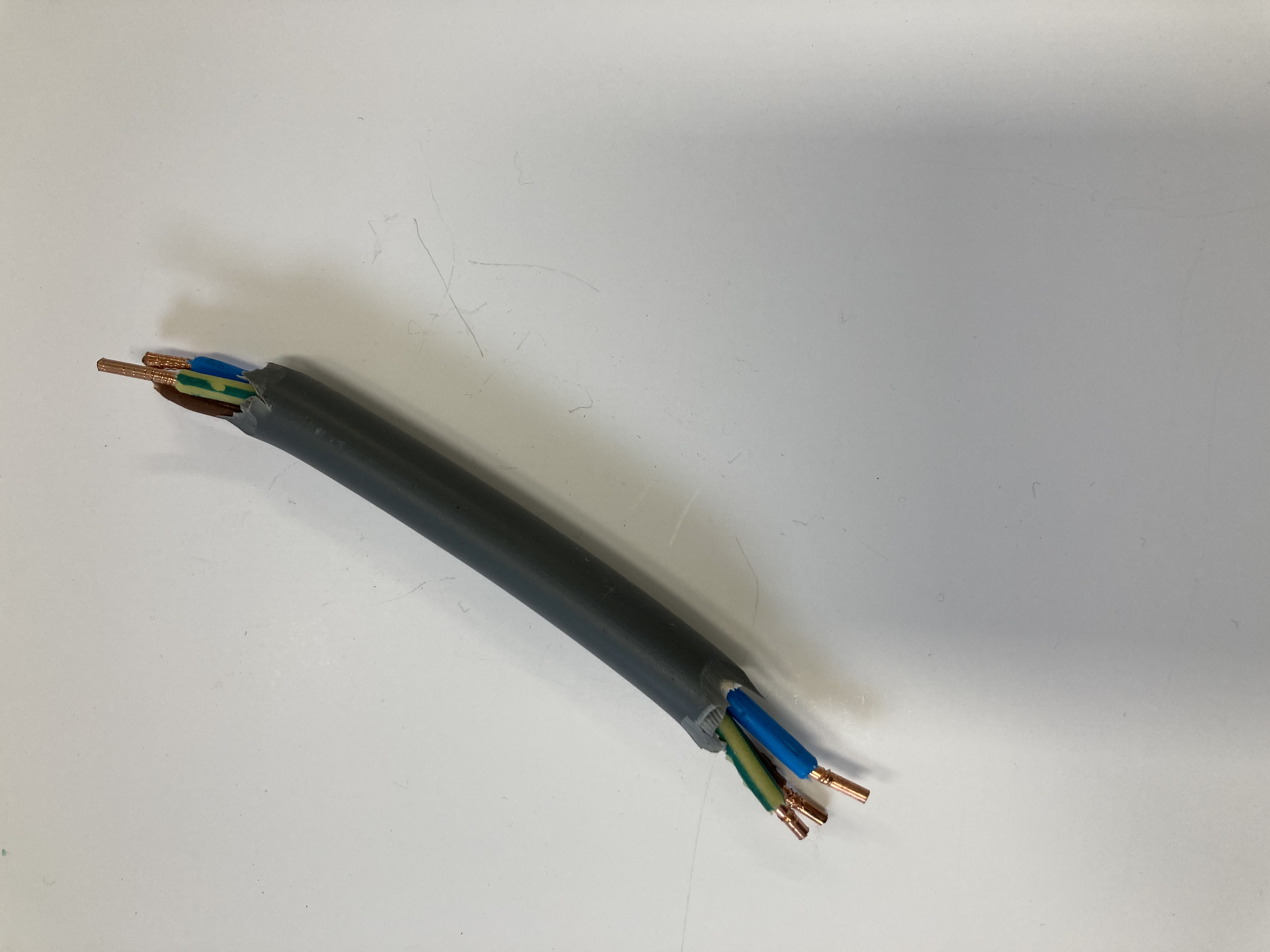 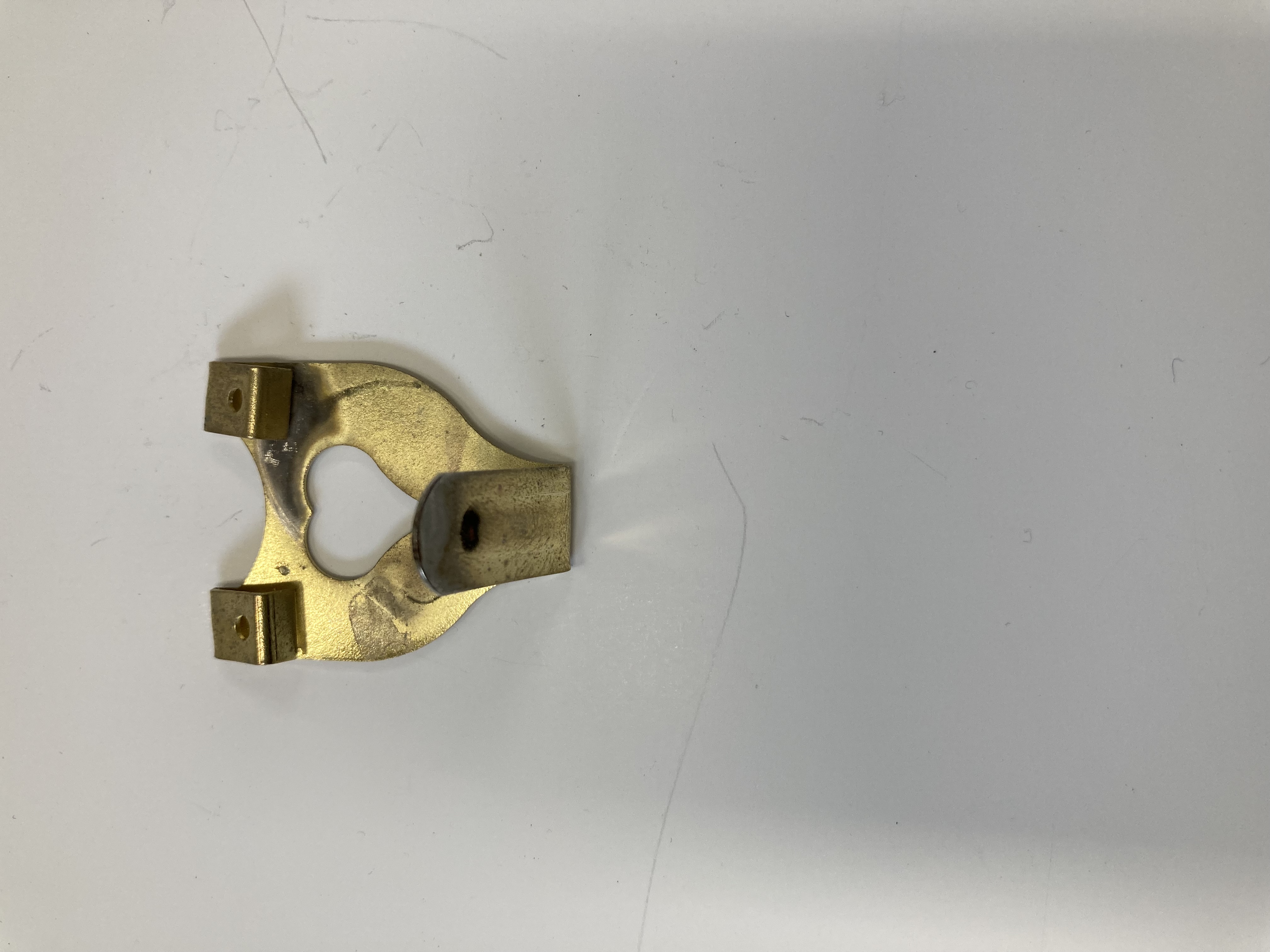 DES FILS
ÉLECTRIQUES
UN CROCHET
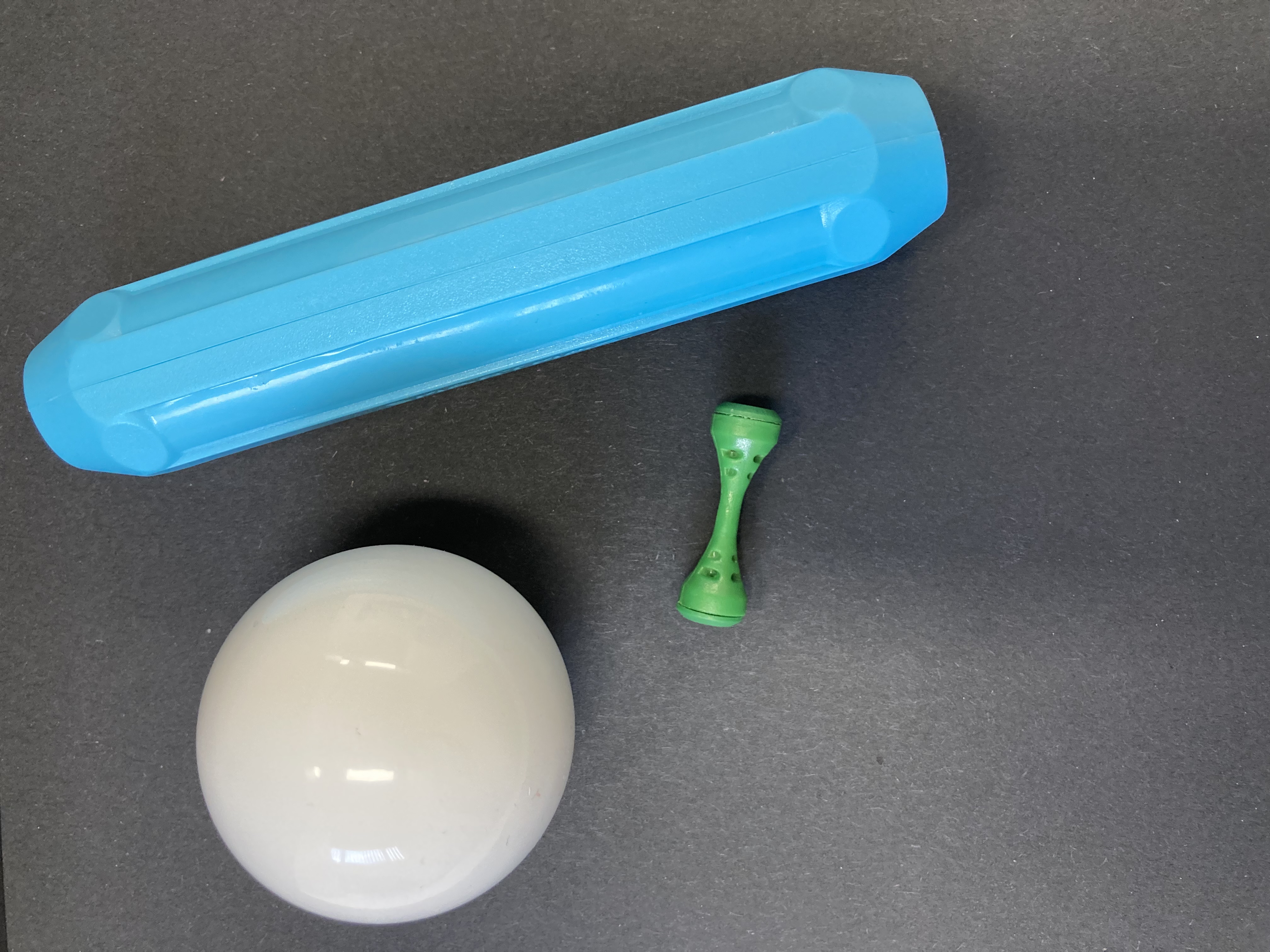 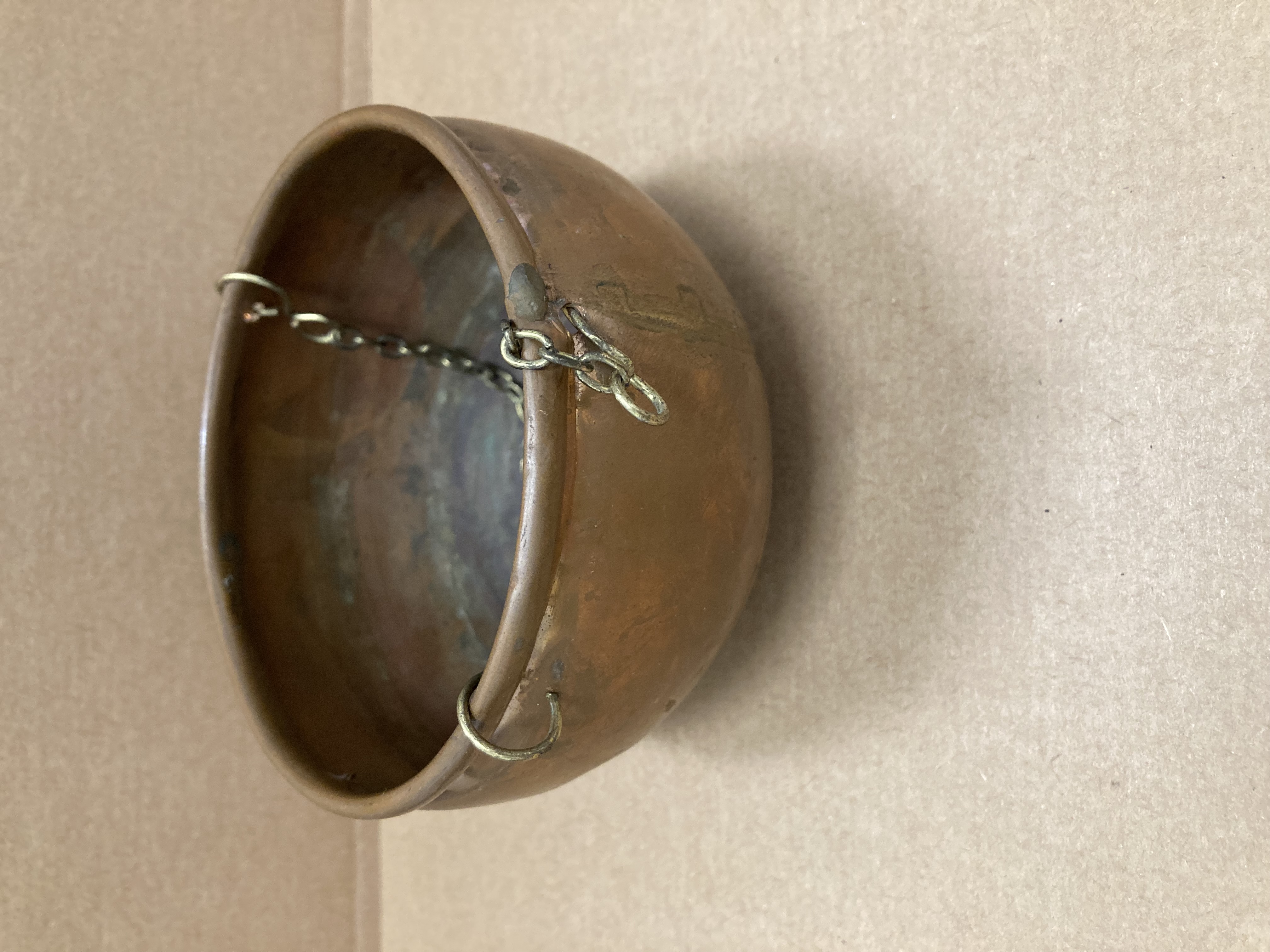 UN NIVEAU
DES PIÈCES 
DE JEU
UN BOL
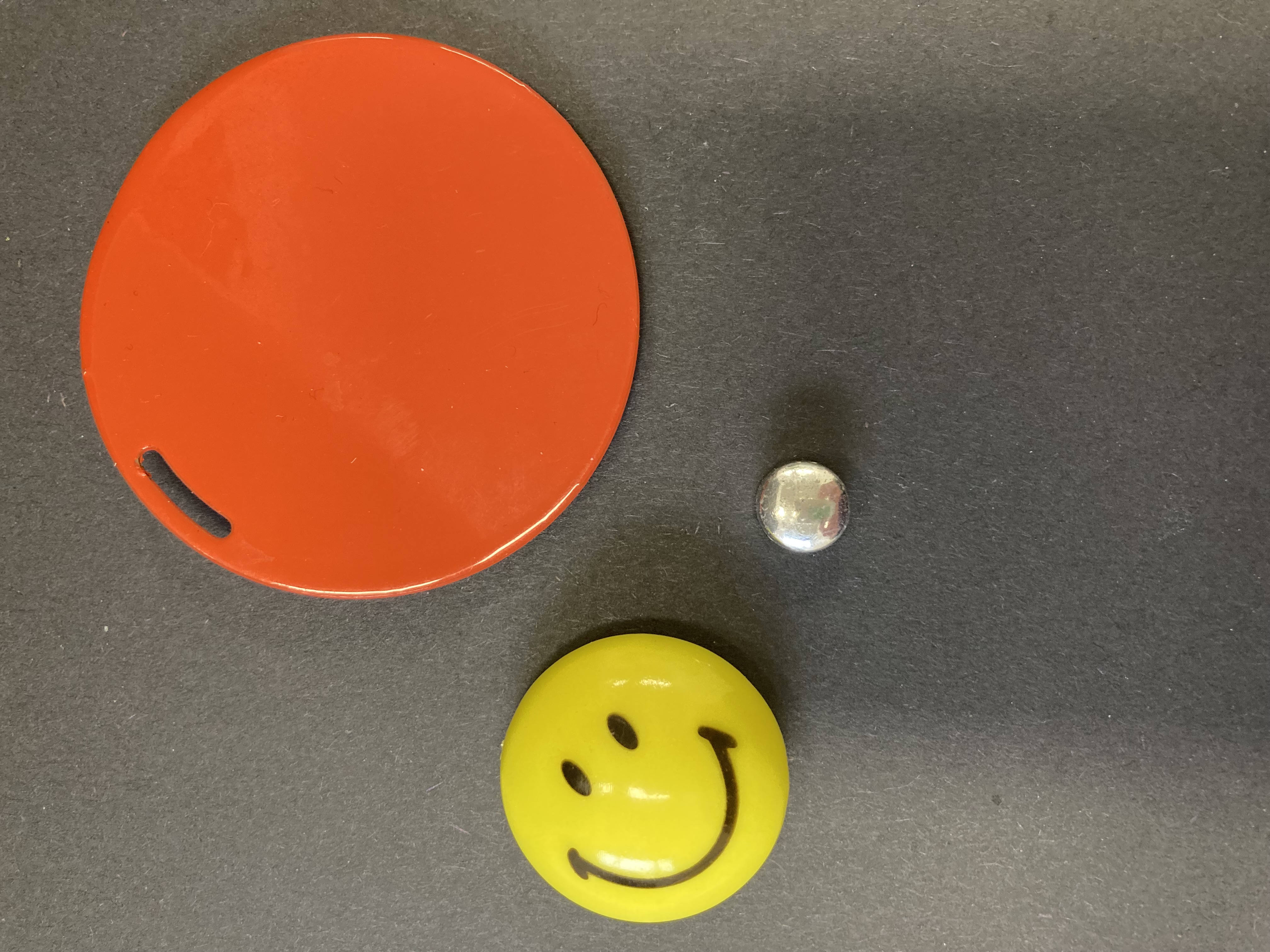 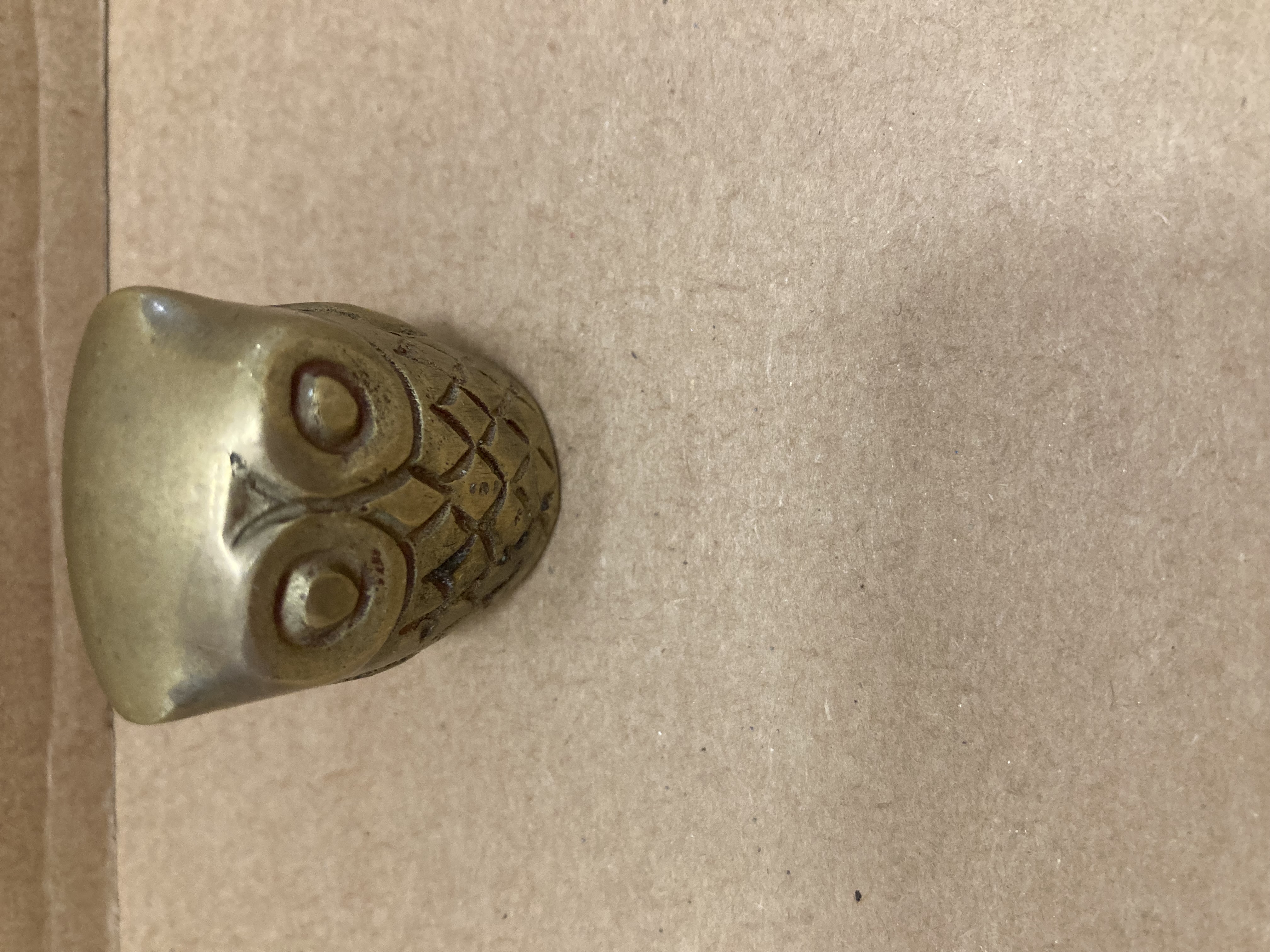 DES MAGNETS
UNE STATUETTE
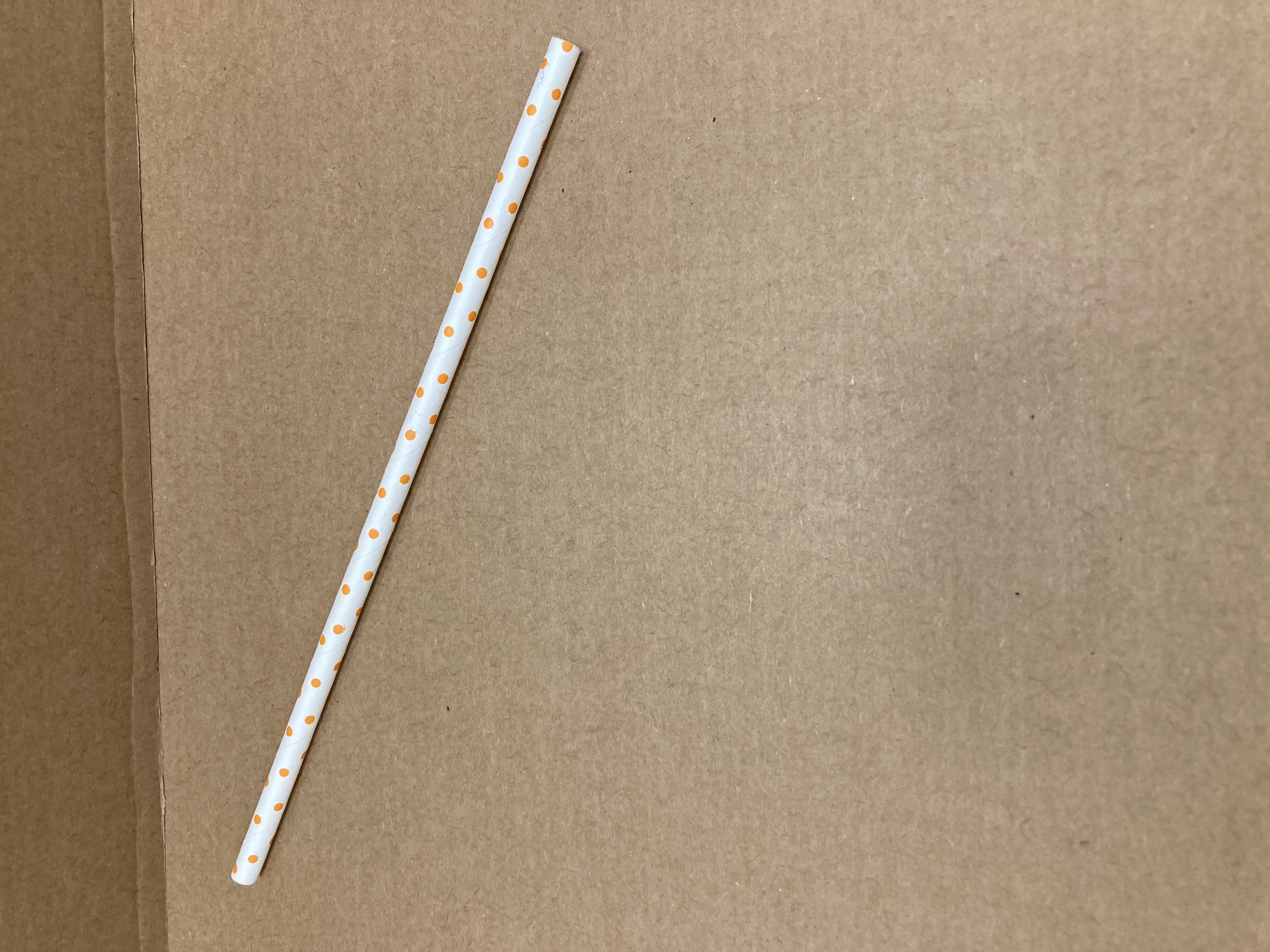 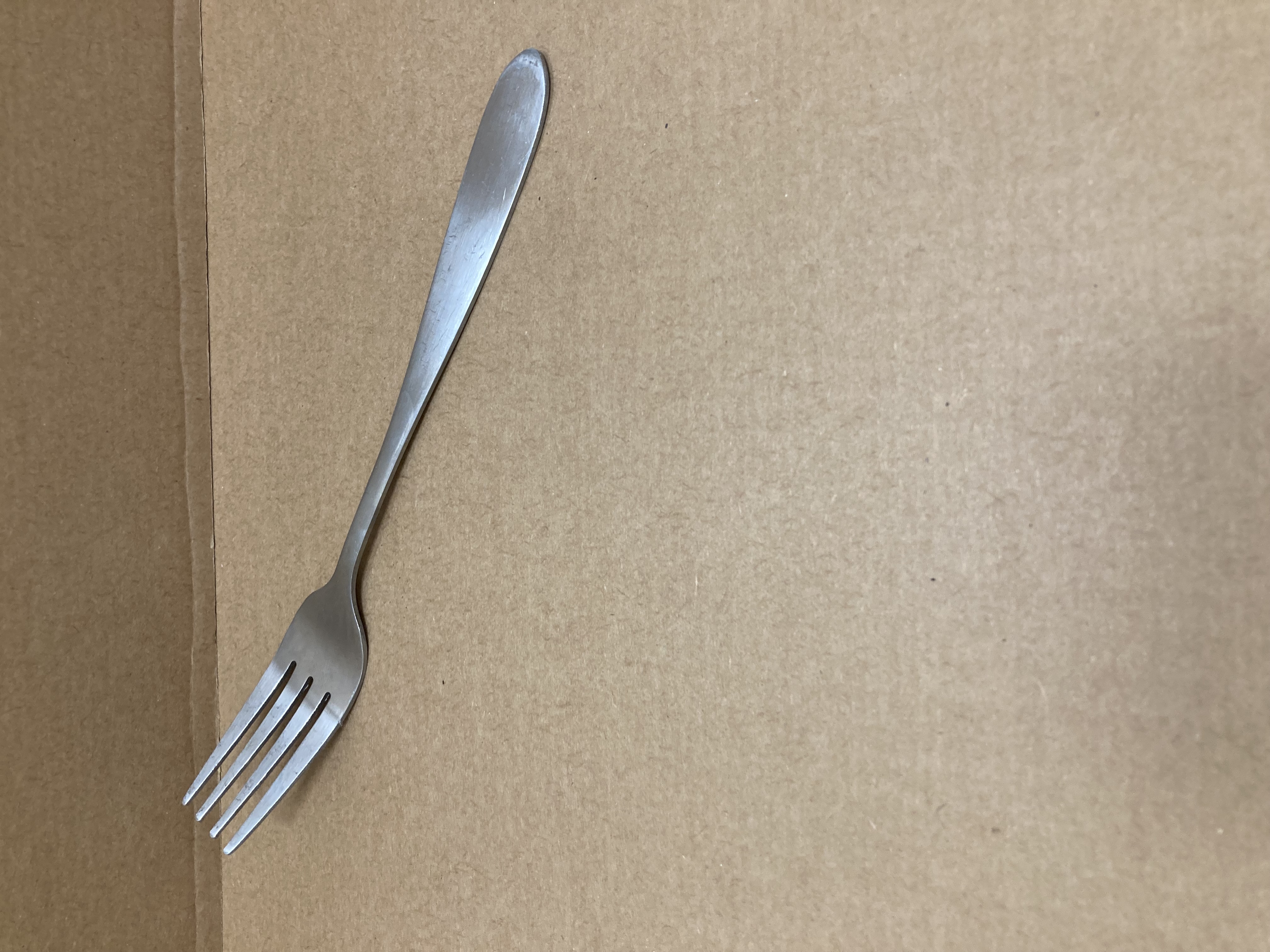 UNE PAILLE
UNE FOURCHETTE
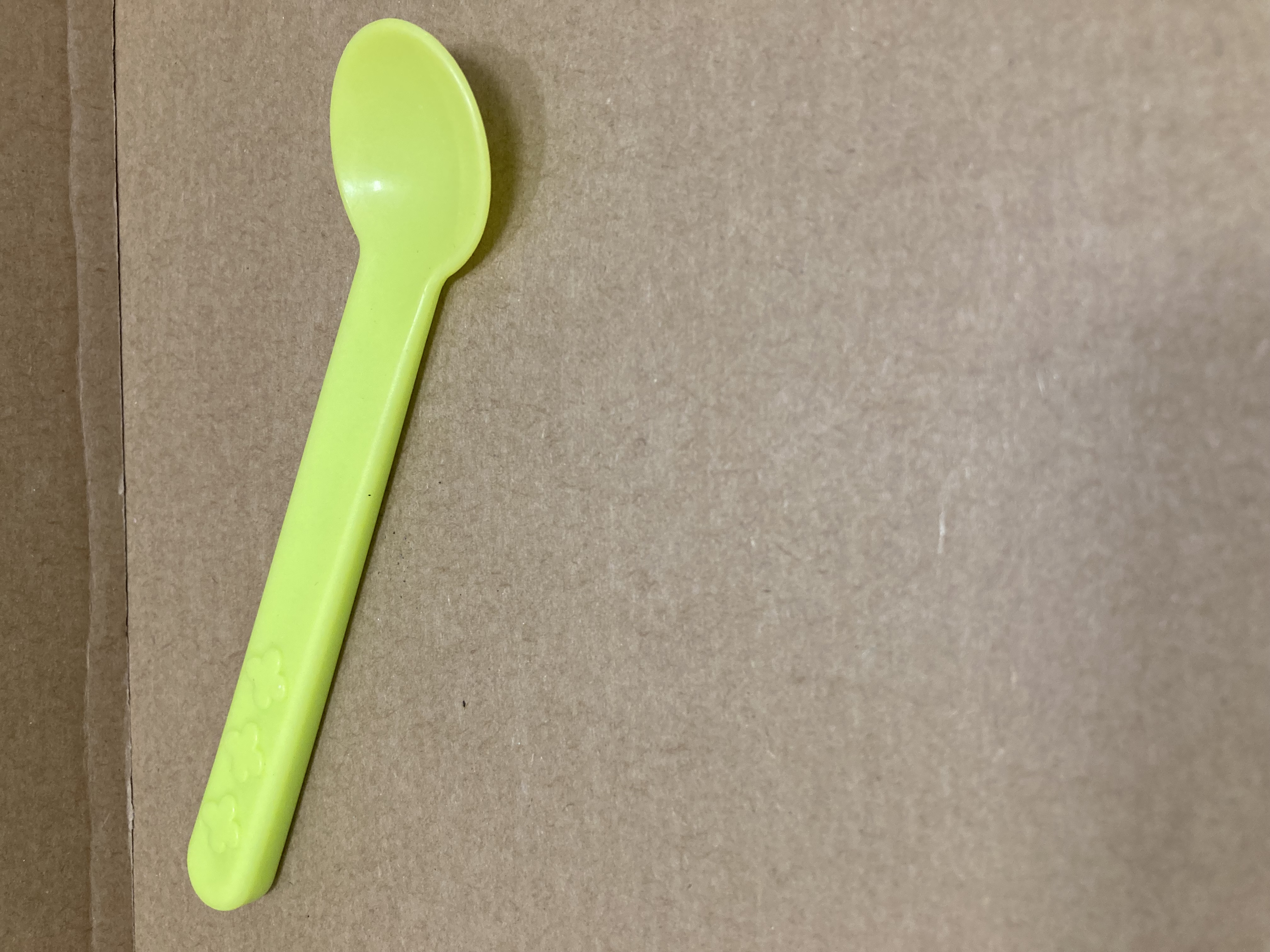 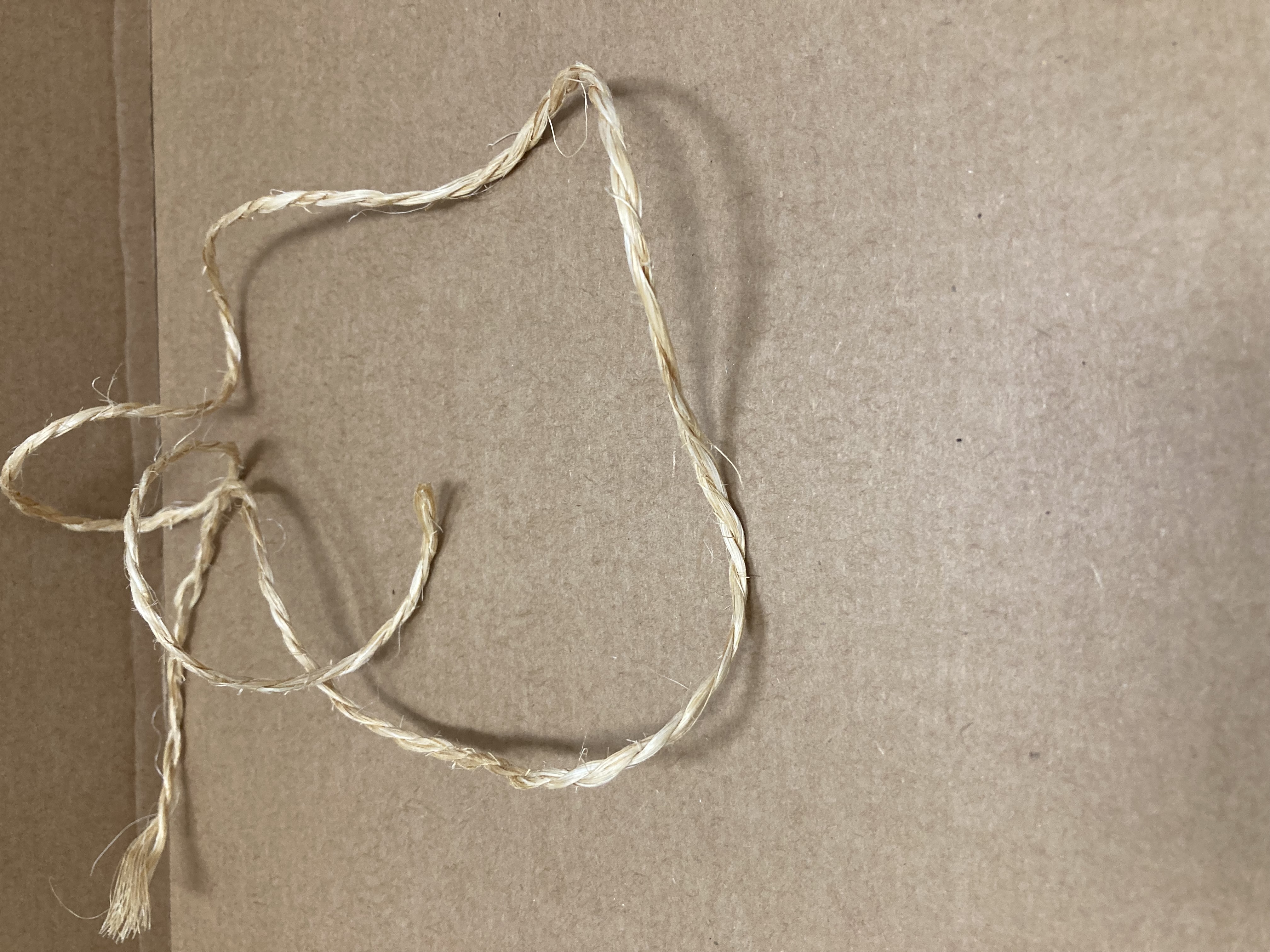 UNE CUILLÈRE
UN MORCEAU
DE CORDE
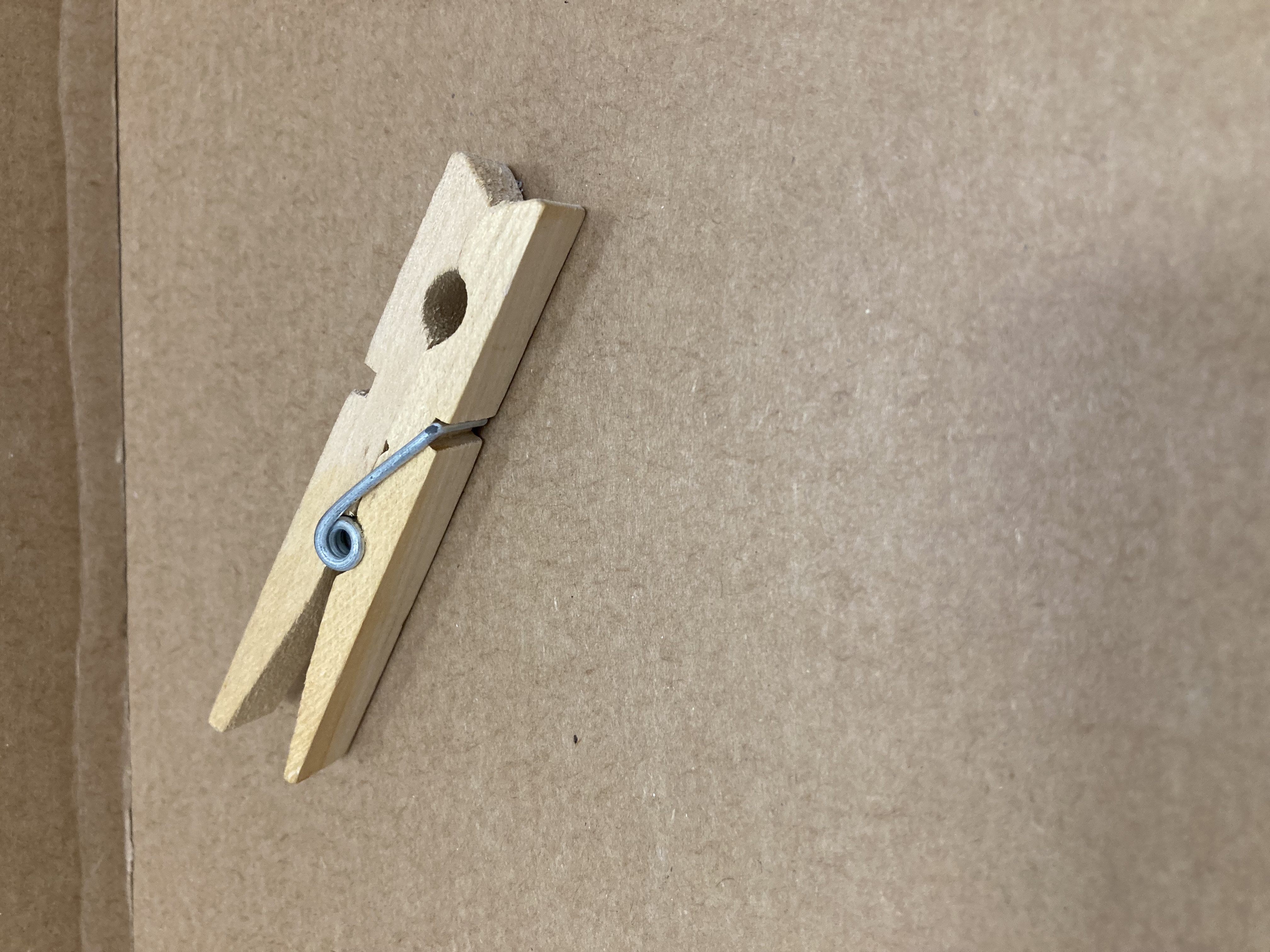 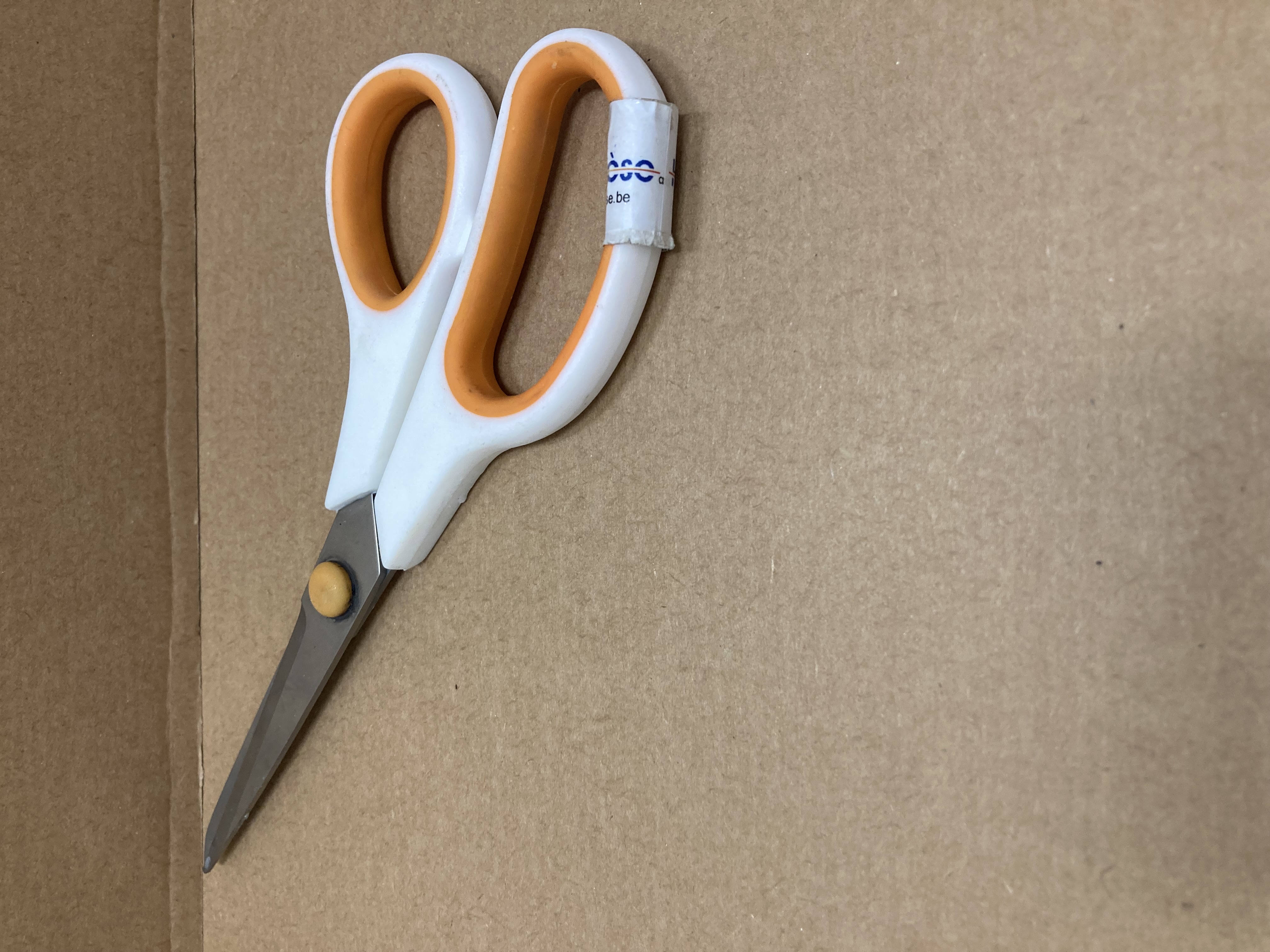 UNE PINCE À LINGE
UNE PAIRE DE CISEAUX
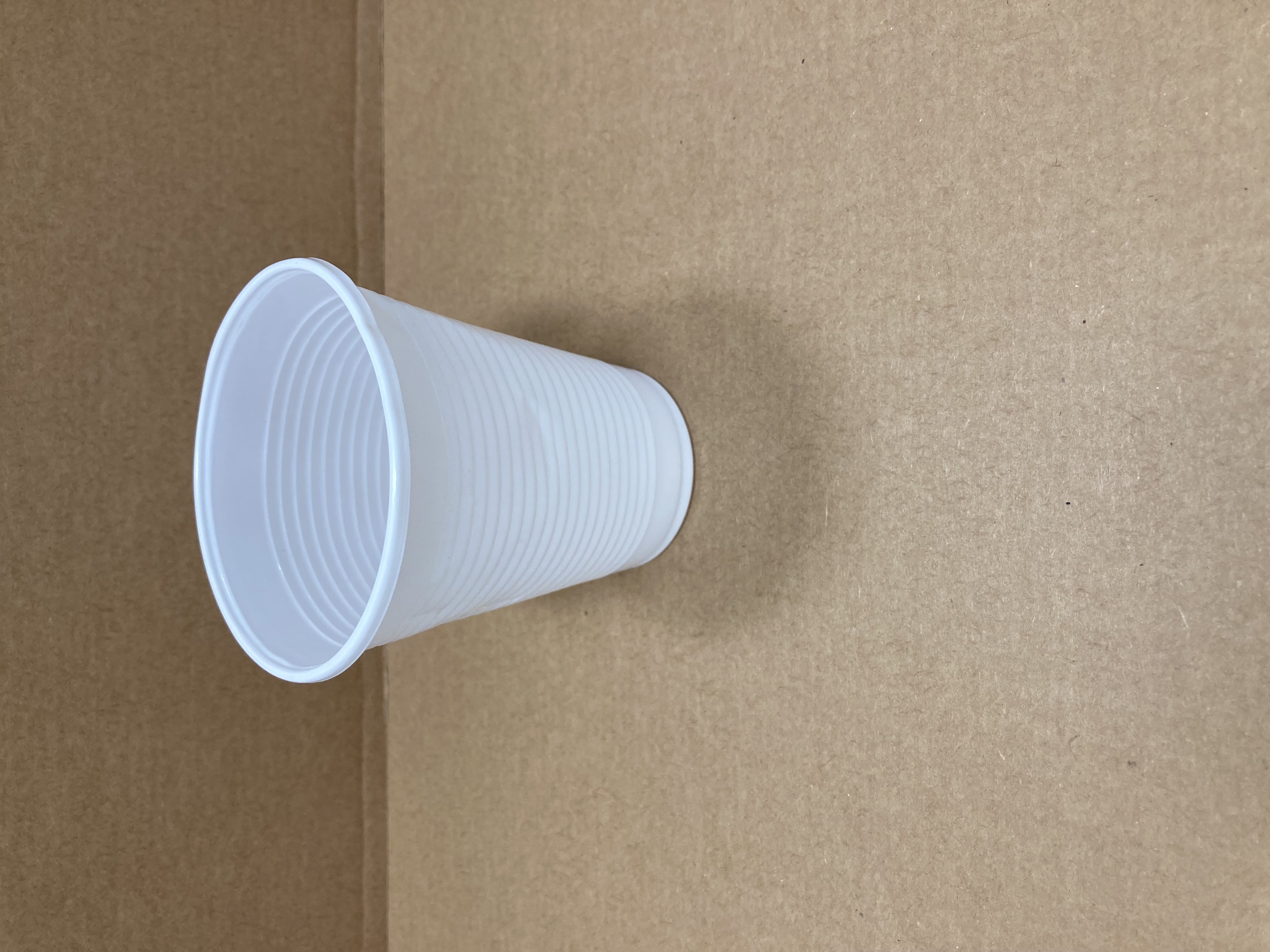 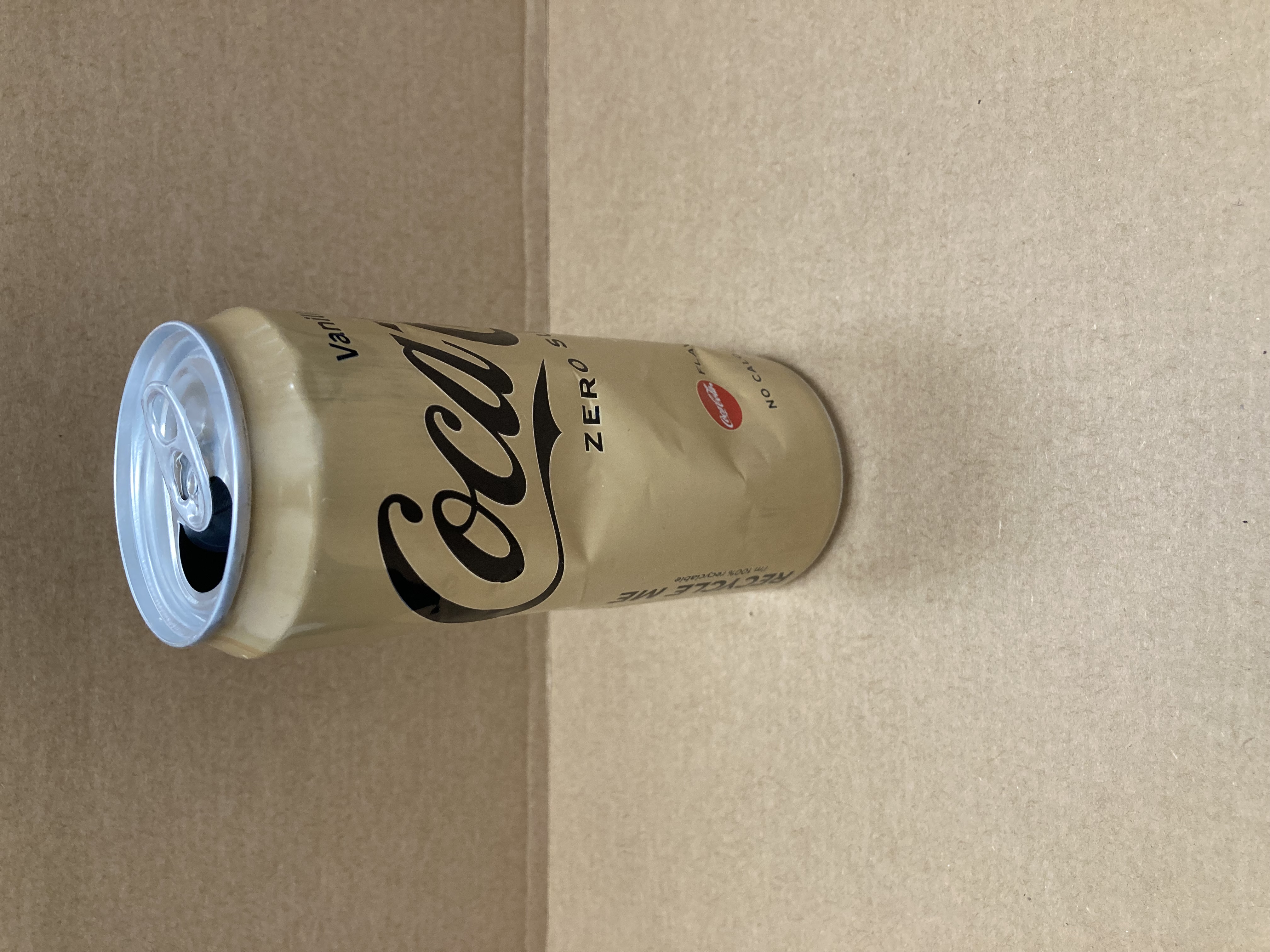 UNE CANETTE
UN GOBELET
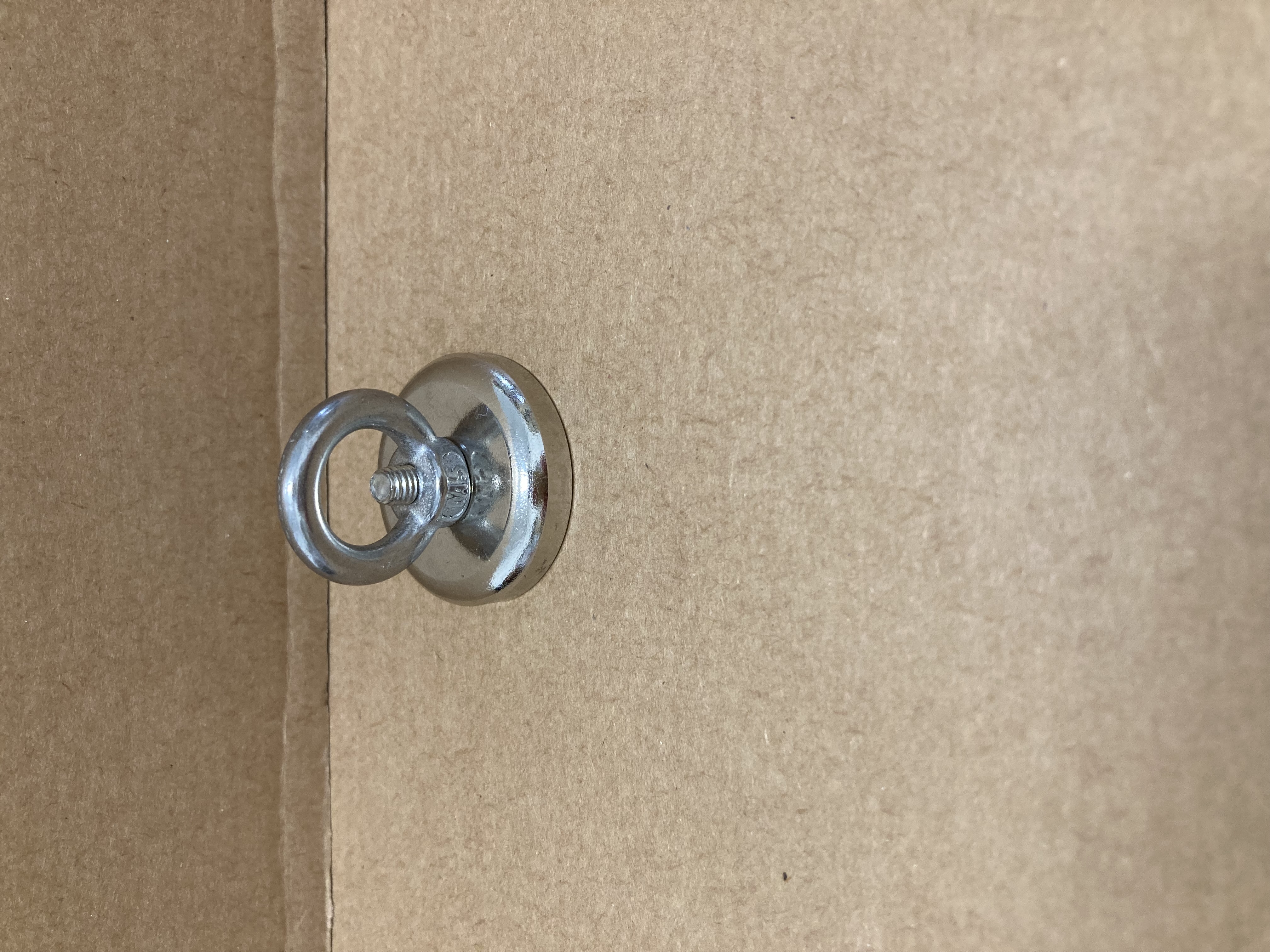 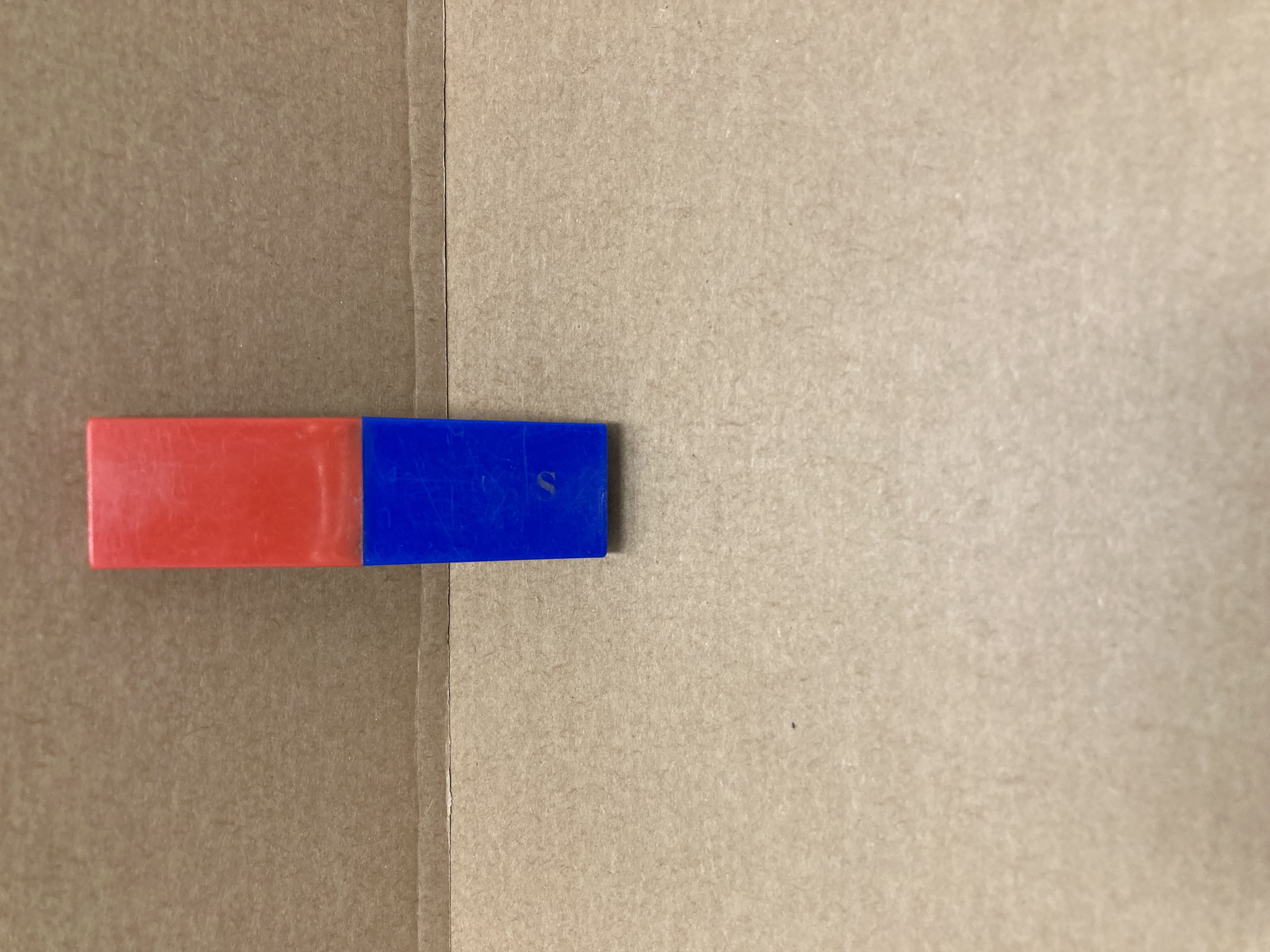 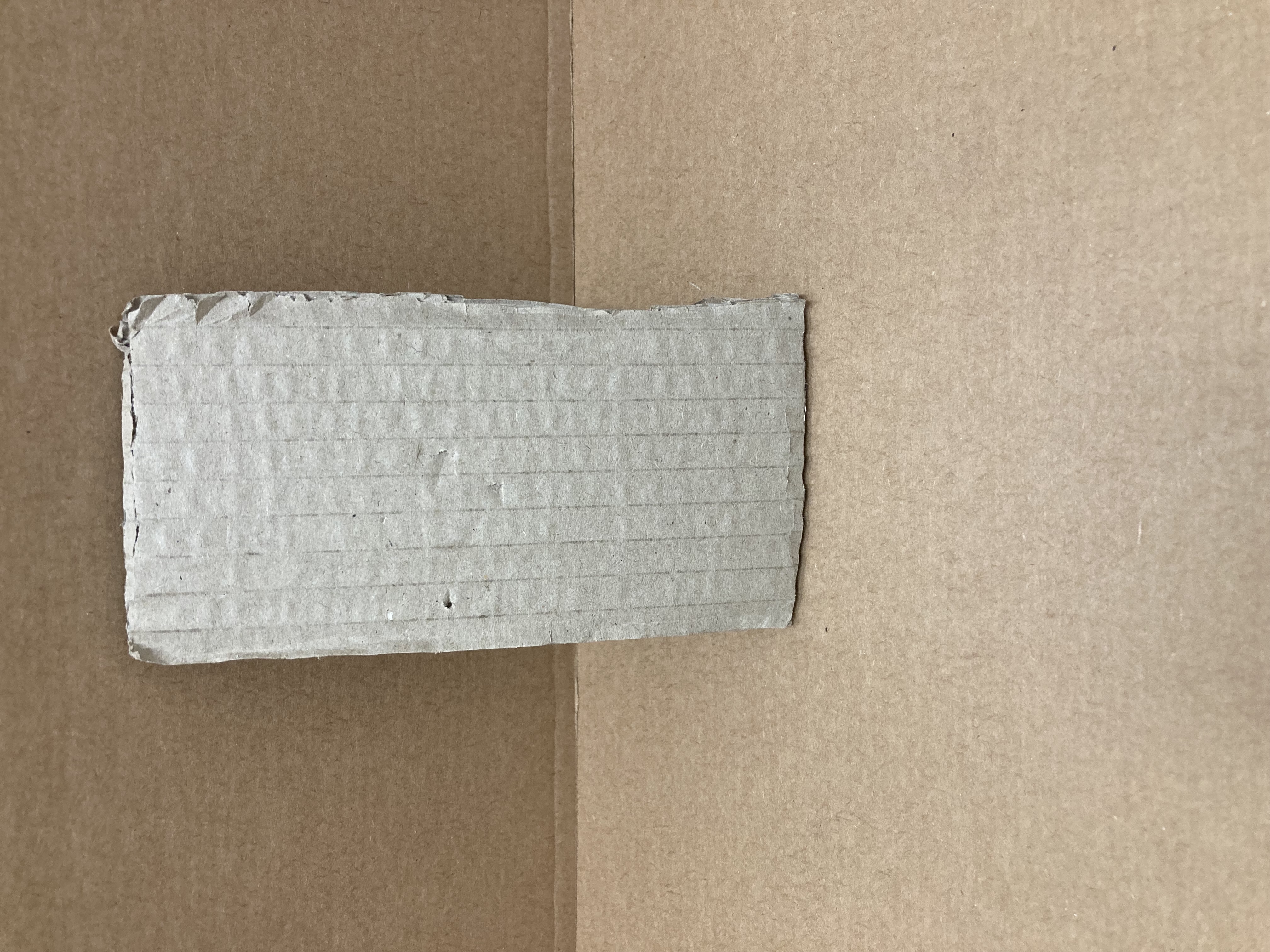 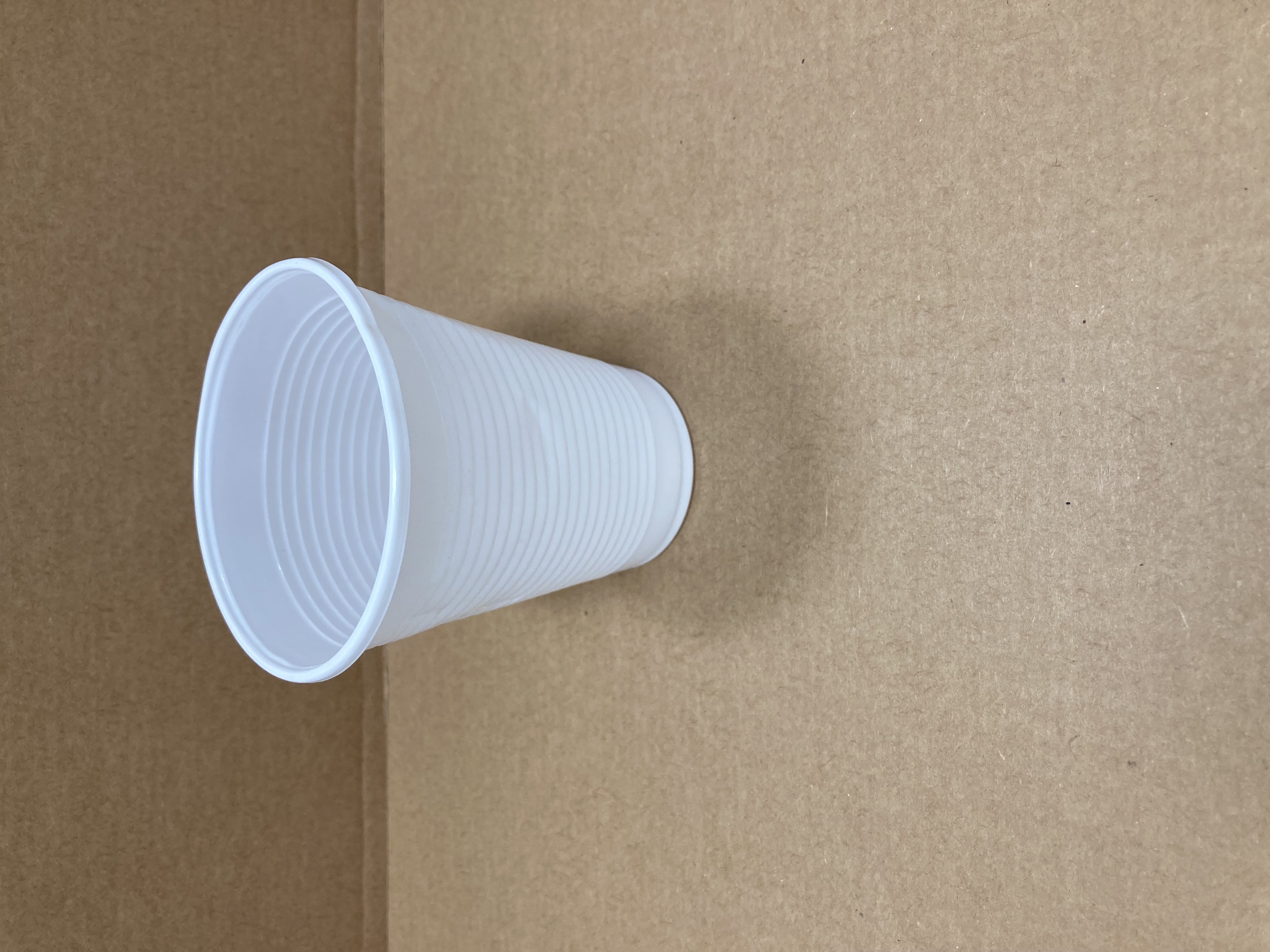 UN MORCEAU
DE CARTON
DES AIMANTS